CHÀO MỪNG CÁC EM ĐẾN VỚI BÀI HỌC MỚI
KHỞI ĐỘNG
Trò chơi “Đố bạn”
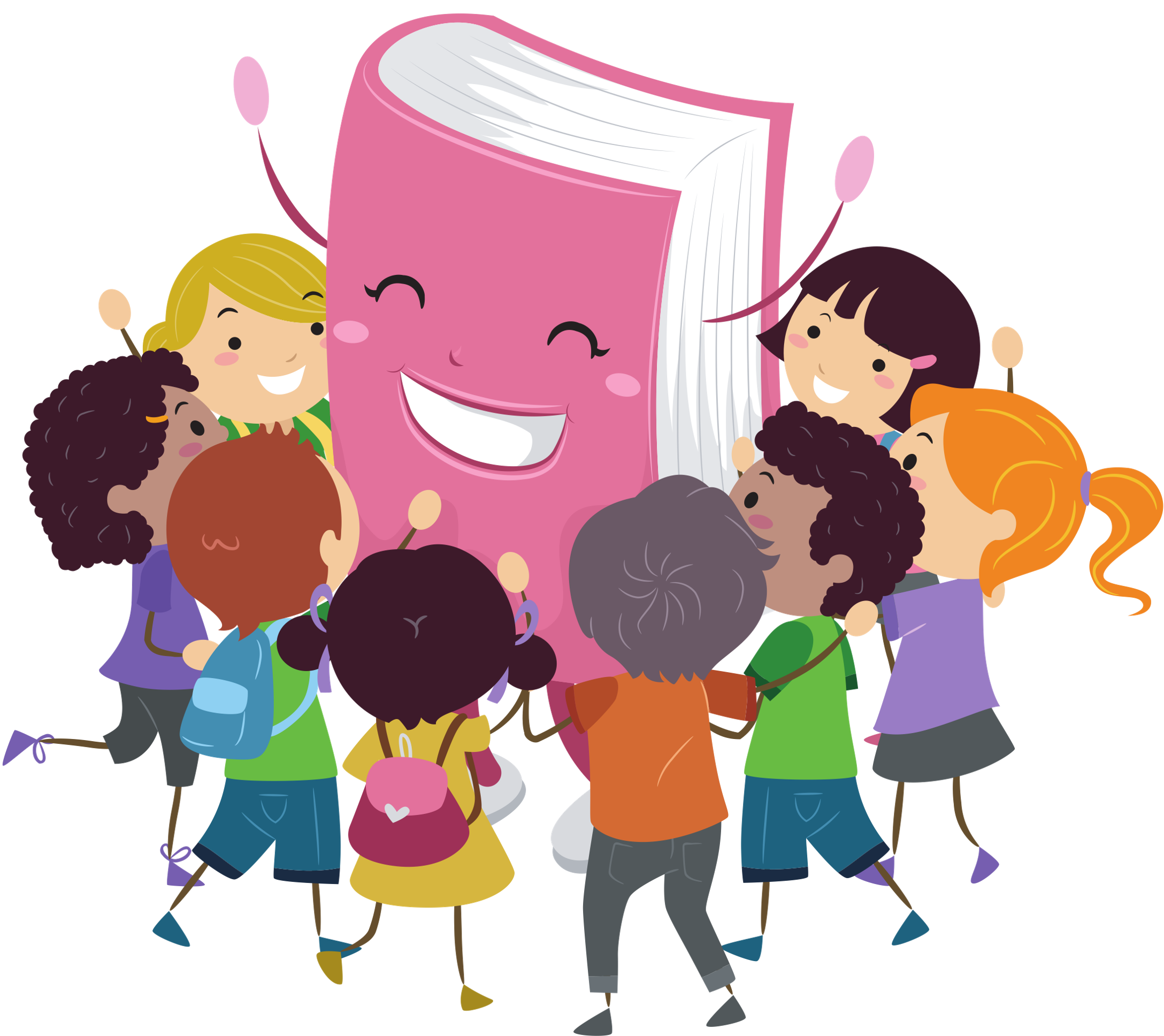 BÀI 82: EM LÀM ĐƯỢC NHỮNG GÌ?
TIẾT 1: EM LÀM ĐƯỢC NHỮNG GÌ?
01.
LUYỆN TẬP
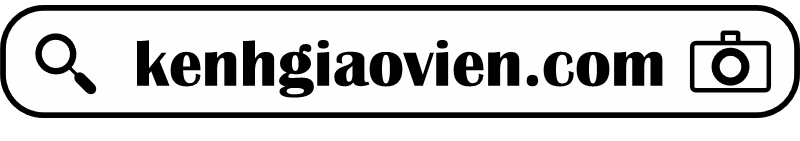 BÀI TẬP 1
Câu nào đúng, câu nào sai?
a) Nửa thế kỉ là 50 năm.
b) Năm nhuận là năm mà tháng 2 có 29 ngày.
c) 1 năm 6 tháng = 1,6 năm
d) 3 ngày 4 giờ = 34 giờ
Lưu ý:
Các số đo “độ dài”, “khối lượng” theo hệ thập phân (hai đơn vị liền nhau gấp, kém nhau 10 lần).
Các số đo thời gian không theo hệ thập phân (1 năm = 12 tháng, 1 giờ = 60 phút, …).
Bài giải
a) Nửa thế kỉ là 50 năm.
b) Năm nhuận là năm mà tháng 2 có 29 ngày.
Đúng
Đúng
c) 1 năm 6 tháng = 1,6 năm
d) 3 ngày 4 giờ = 34 giờ
Sai
Sai
BÀI TẬP 2
Đặt tính rồi tính.
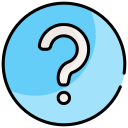 Đặt tính các số đo như nào?
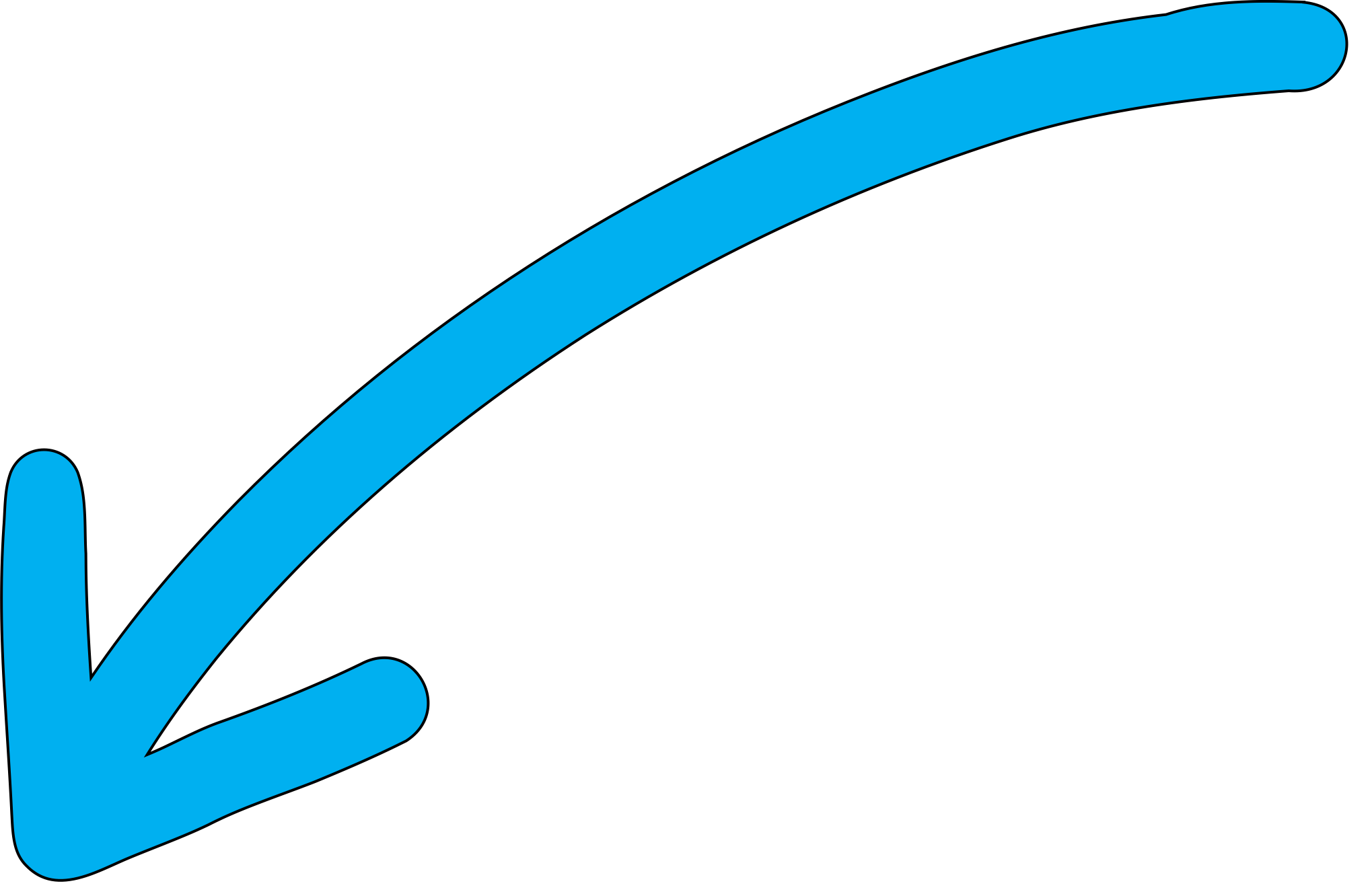 Cộng, trừ các số đo cùng đơn vị thẳng cột với nhau. Đối với phép nhân, đặt số tự nhiên thẳng với số đo của đơn vị đo nhỏ hơn.
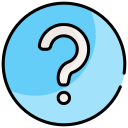 Tính như thế nào?
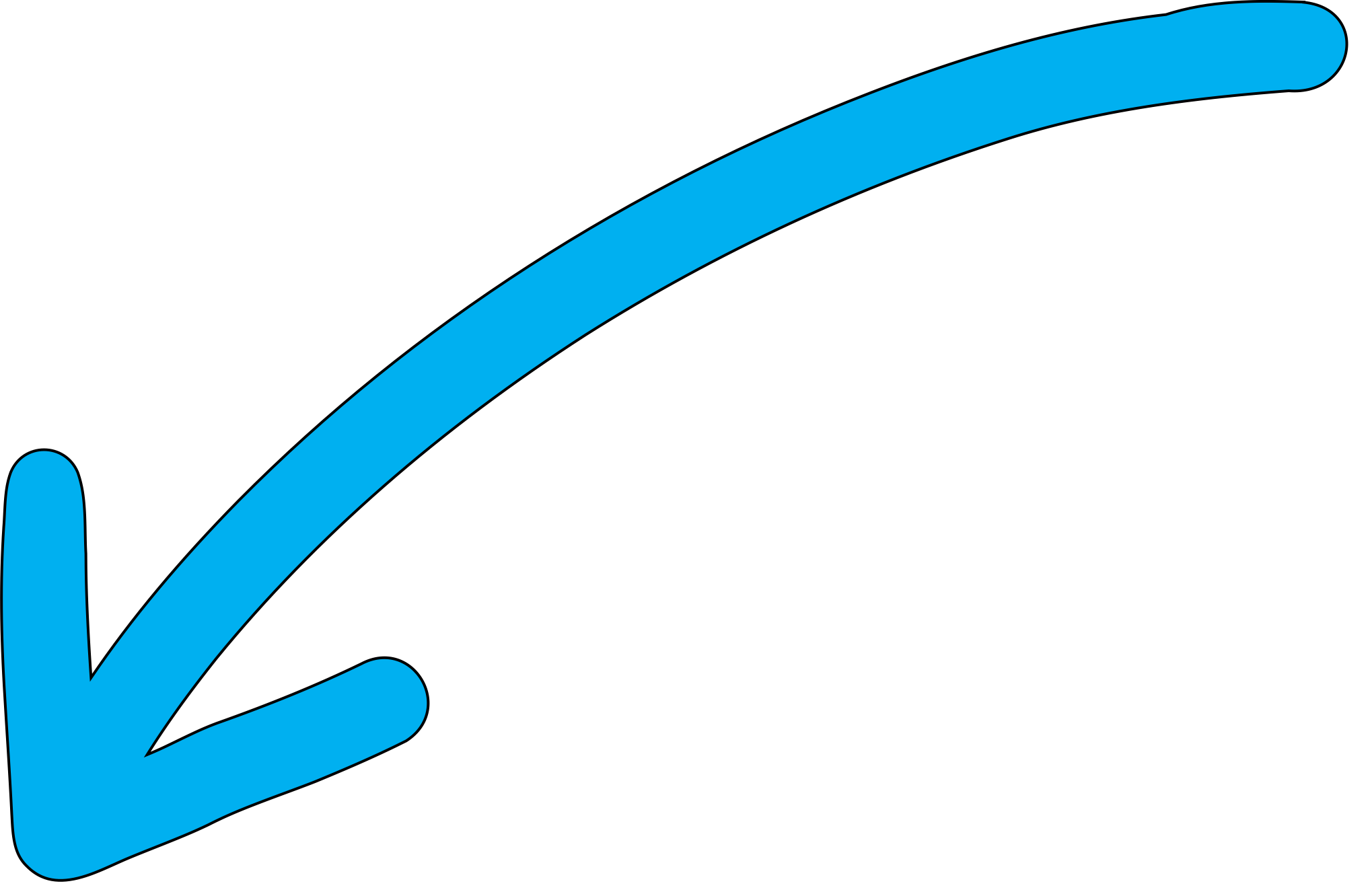 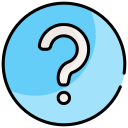 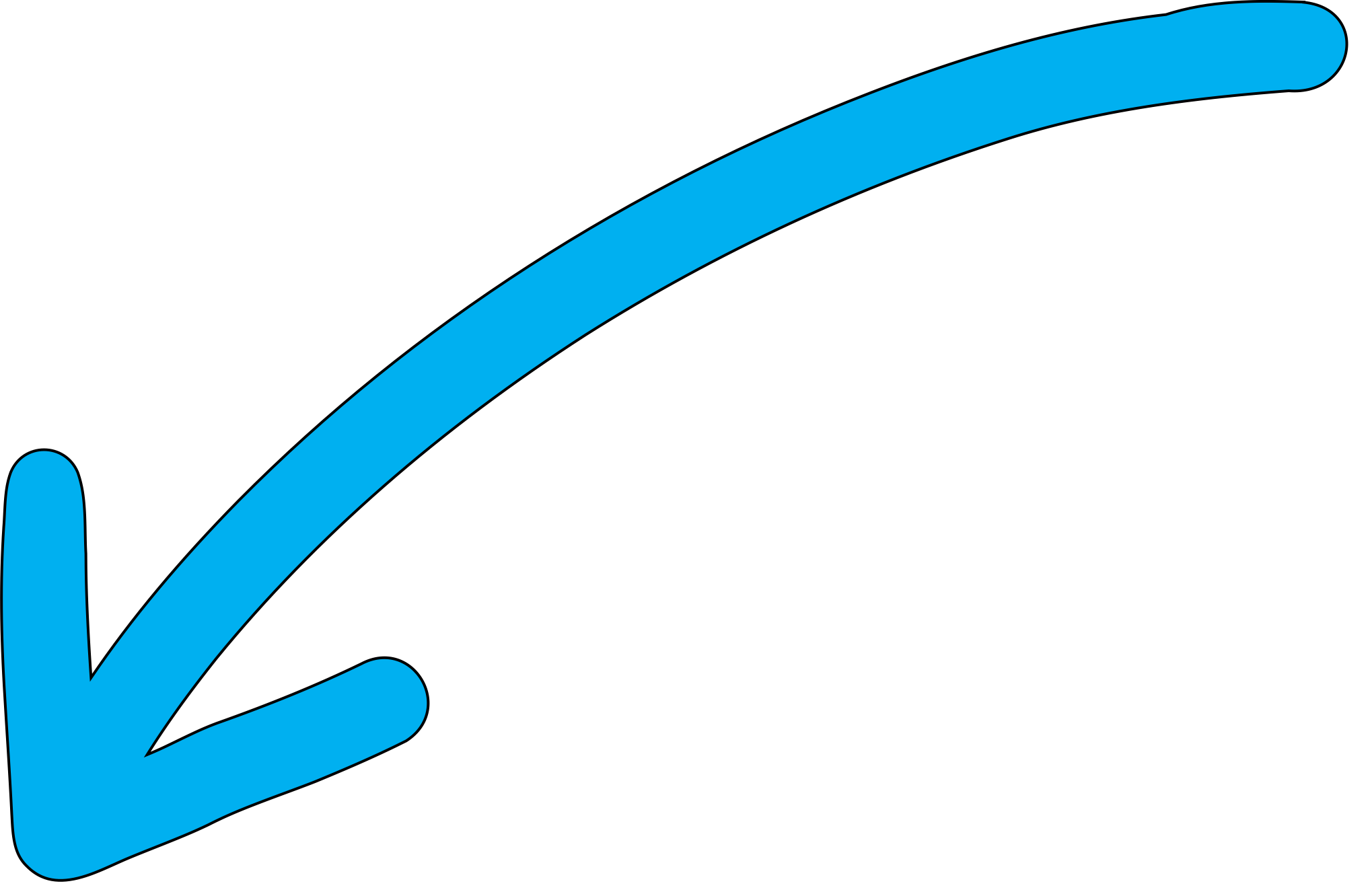 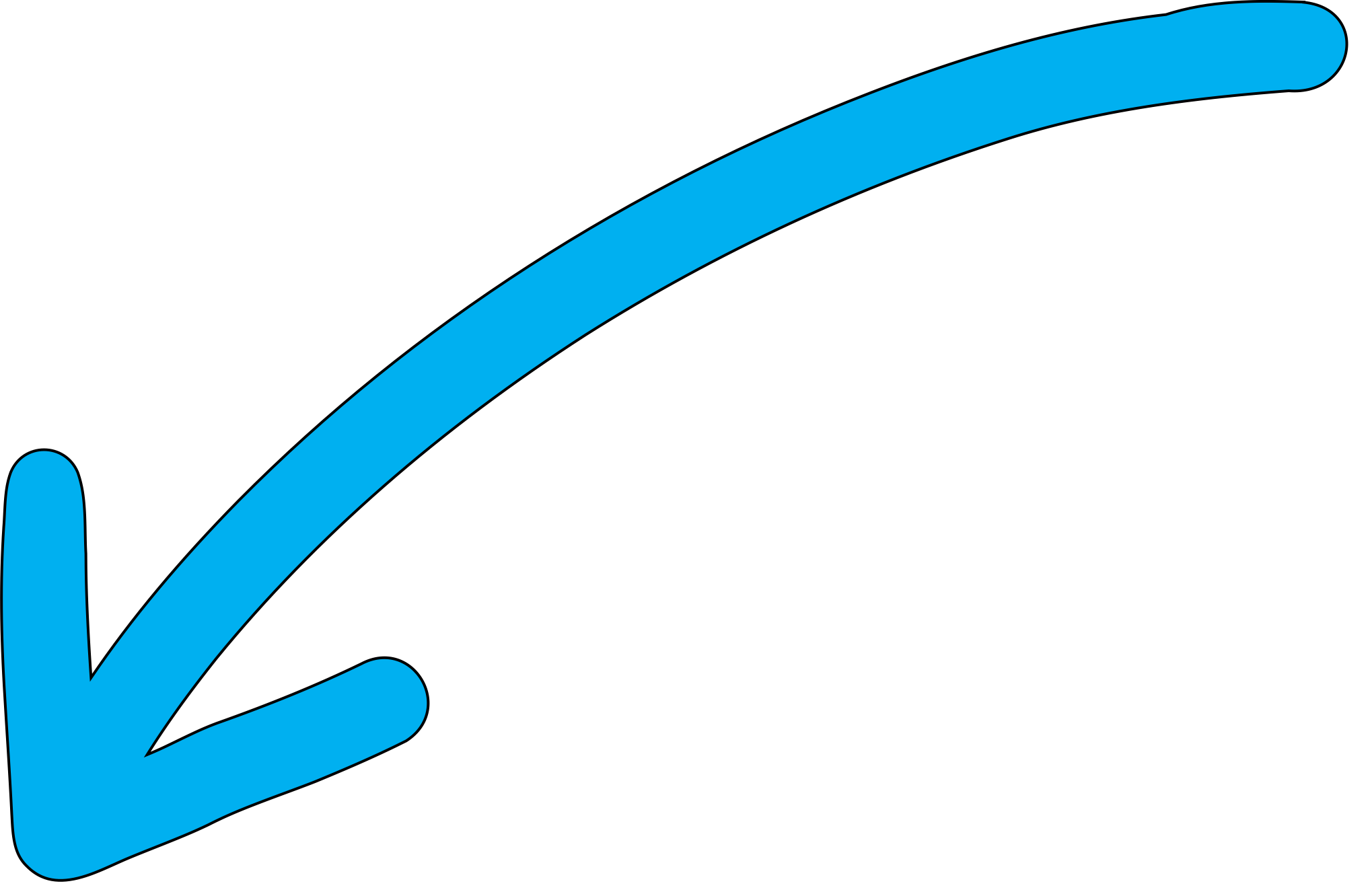 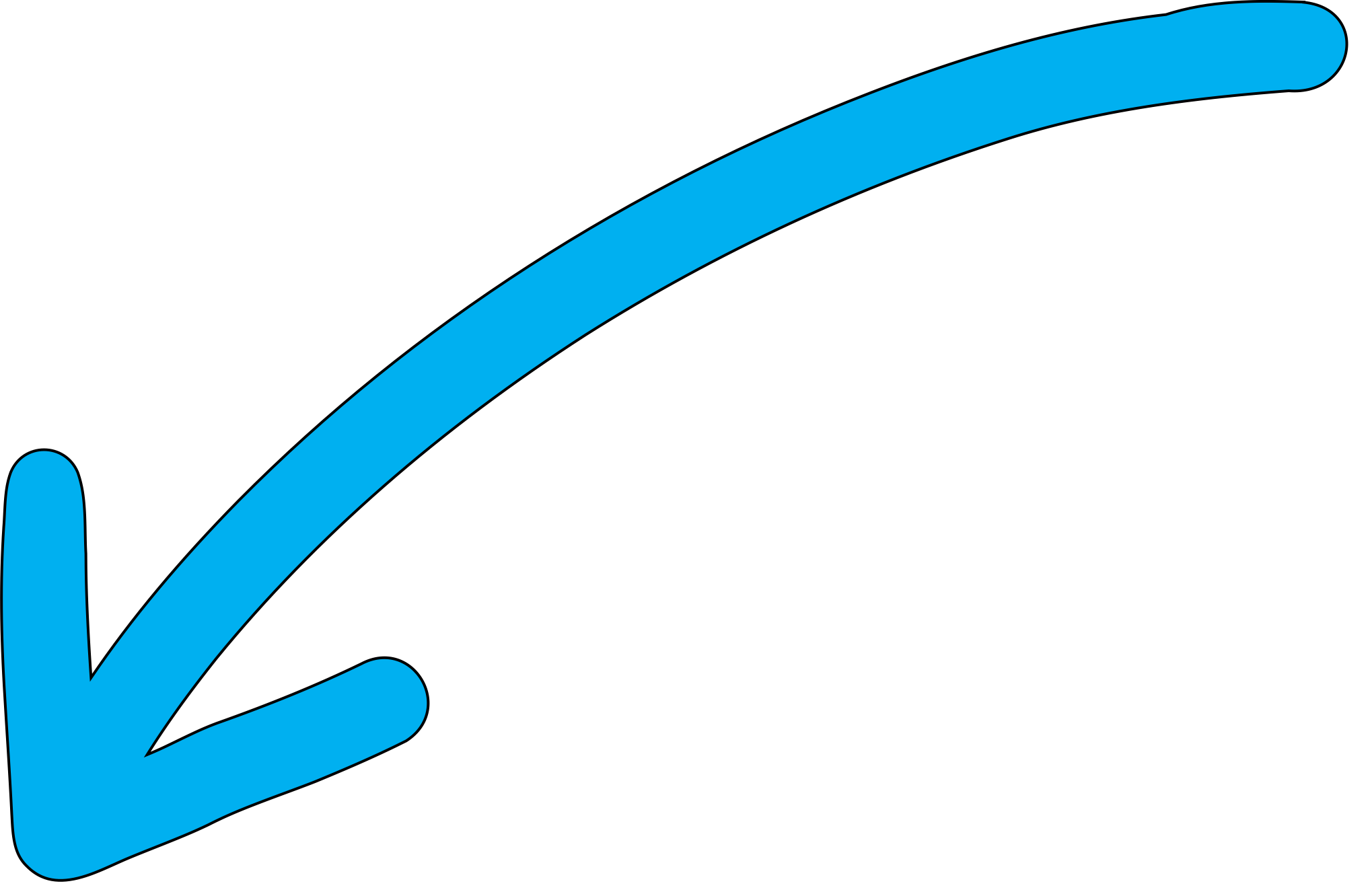 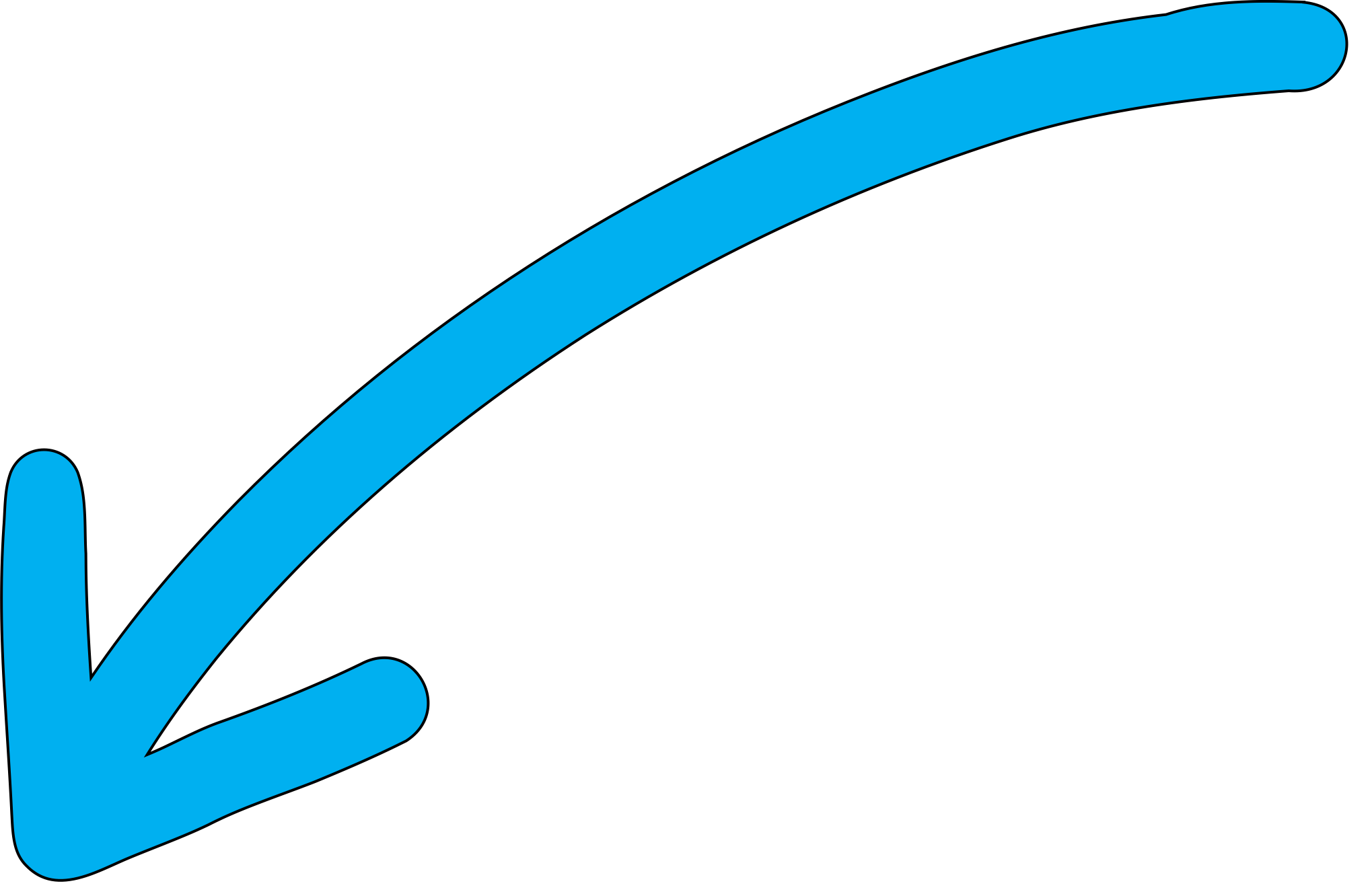 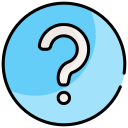 Với phép chia: Nếu phần dư khác 0 thì ta làm gì?
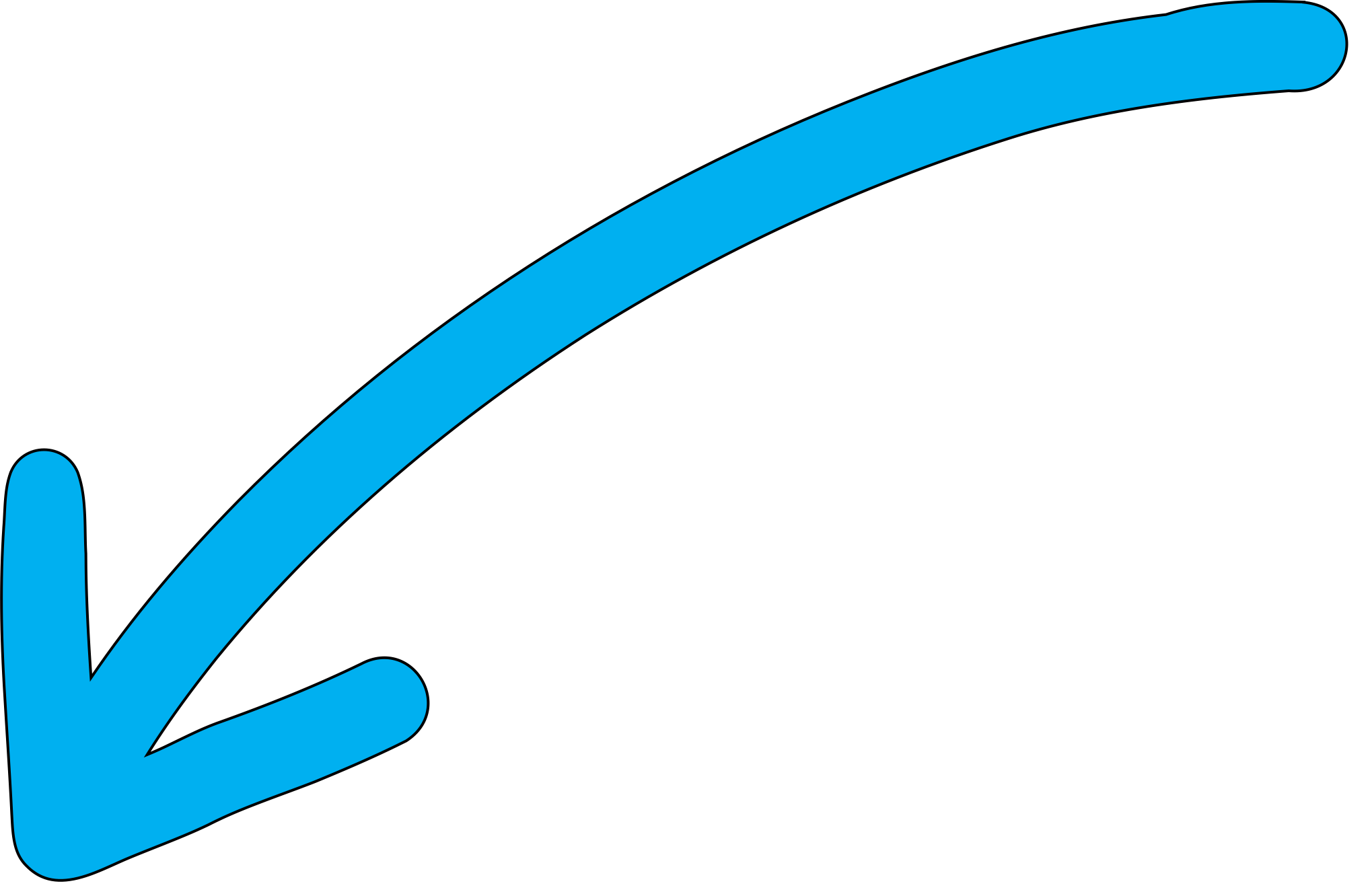 Nếu phần dư khác 0 thì ta chuyển đổi sang đơn vị hàng nhỏ nhất liên kề rồi chia tiếp.
Bài giải
a) 17 giờ 53 phút + 4 giờ 15 phút
b) 45 ngày 12 giờ - 21 ngày 17 giờ
BÀI TẬP 3
Tính?
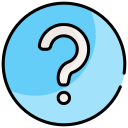 Đây là dạng bài gì?
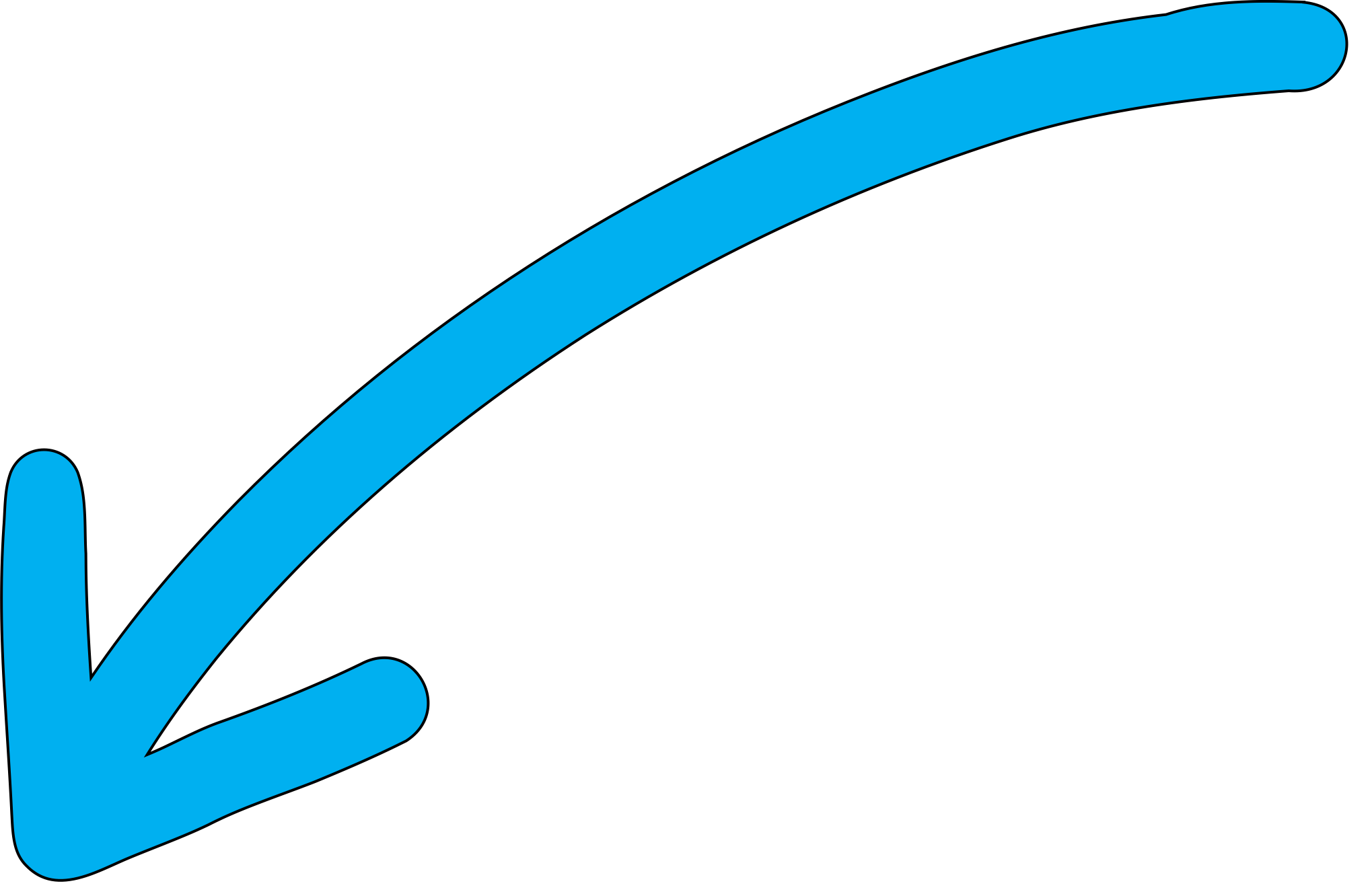 Tính giá trị biểu thức với các số đo thời gian.
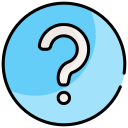 Thứ tự thực hiện các phép tính như thế nào?
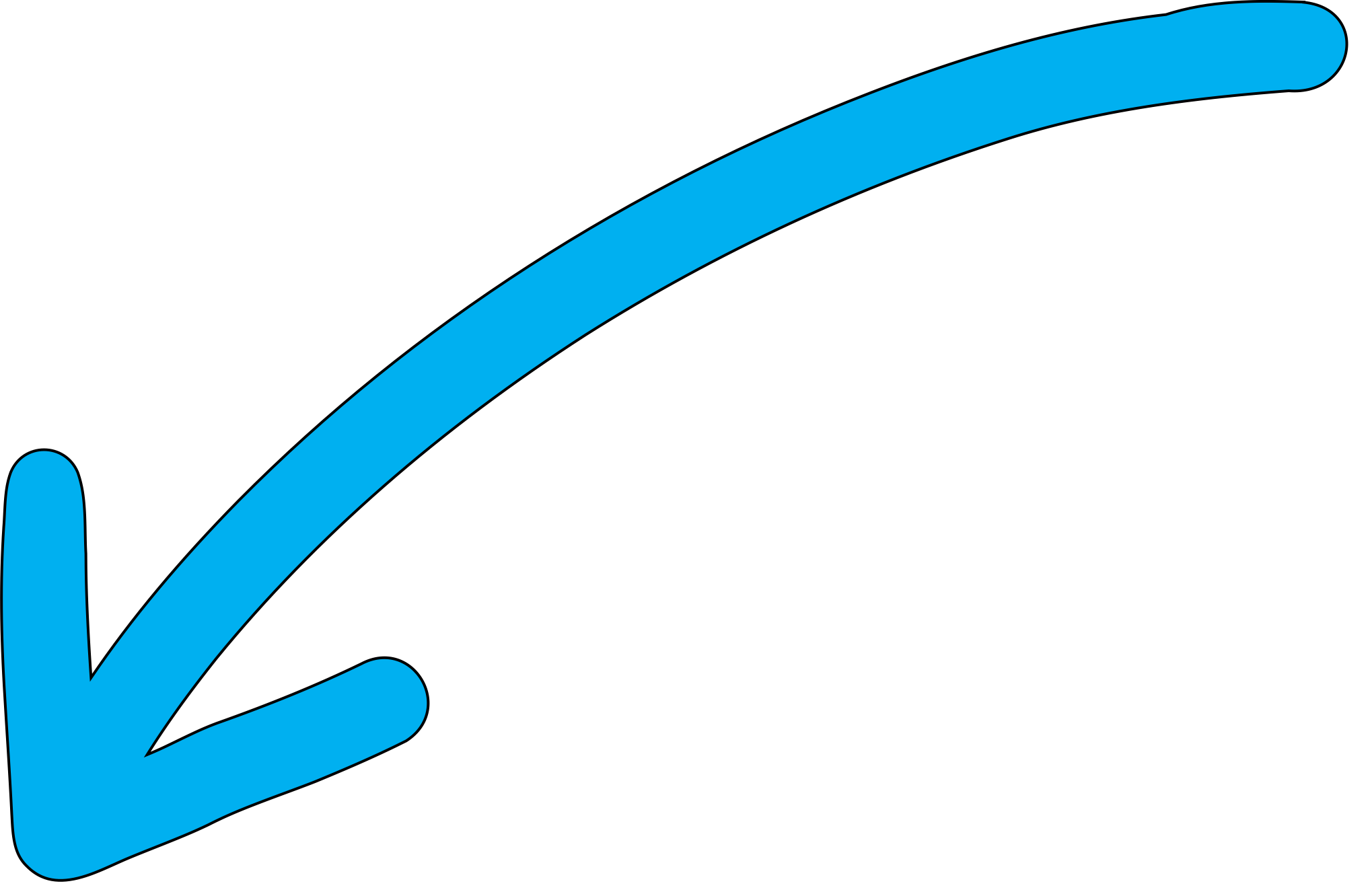 Tương tự như thực hiện các phép tính với số tự nhiên, phân số , số thập phân.
Bài giải
02.
VẬN DỤNG
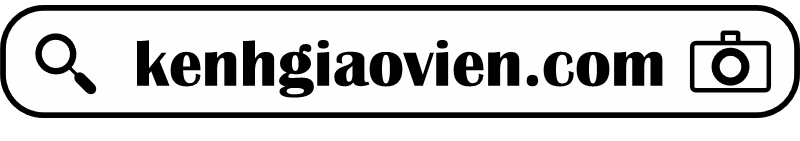 Quan sát bảng thứ tự thời gian biểu diễn văn nghệ của các lớp
BÀI TẬP 4
a) Thay .?. trong bảng trên bằng số thích hợp.
b) Các bạn lớp 5E biểu diễn văn nghệ sẽ có mặt tại phòng chờ lúc mấy giờ?
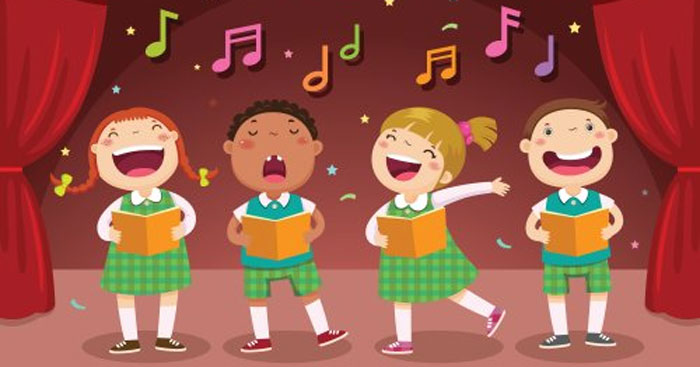 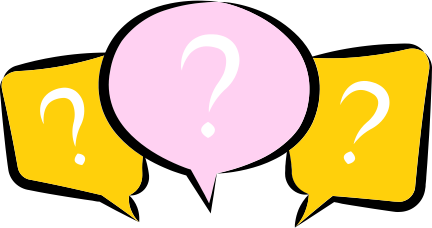 Bảng trên có mấy cột, đó là những cột nào?
Có mấy lớp tham gia biểu diễn văn nghệ?
Lớp nào biểu diễn trước?
Mấy giờ lớp 3A bắt đầu diễn?
Diễn trong bao nhiêu phút?
Lớp 3A kết thúc biểu diễn lúc mấy giờ?
Khi đó sẽ là tiết mục biểu diễn của lớp nào tiếp theo?
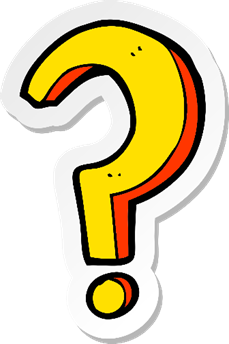 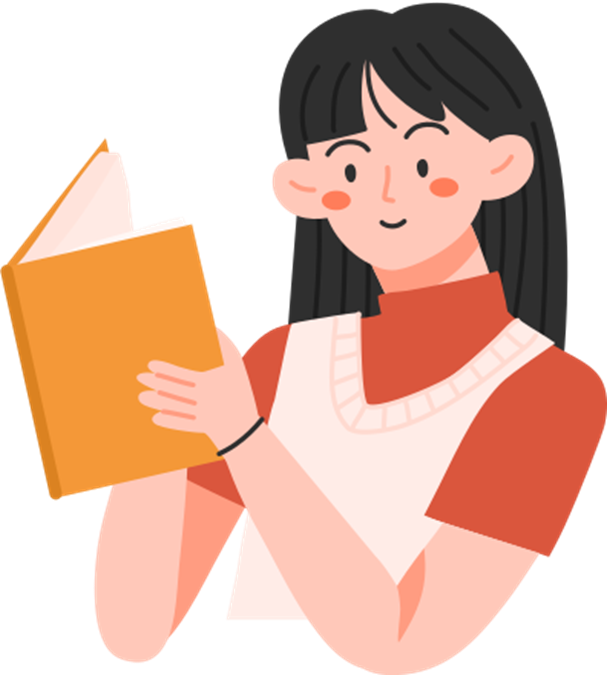 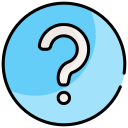 Bảng trên có mấy cột, đó là những cột nào?
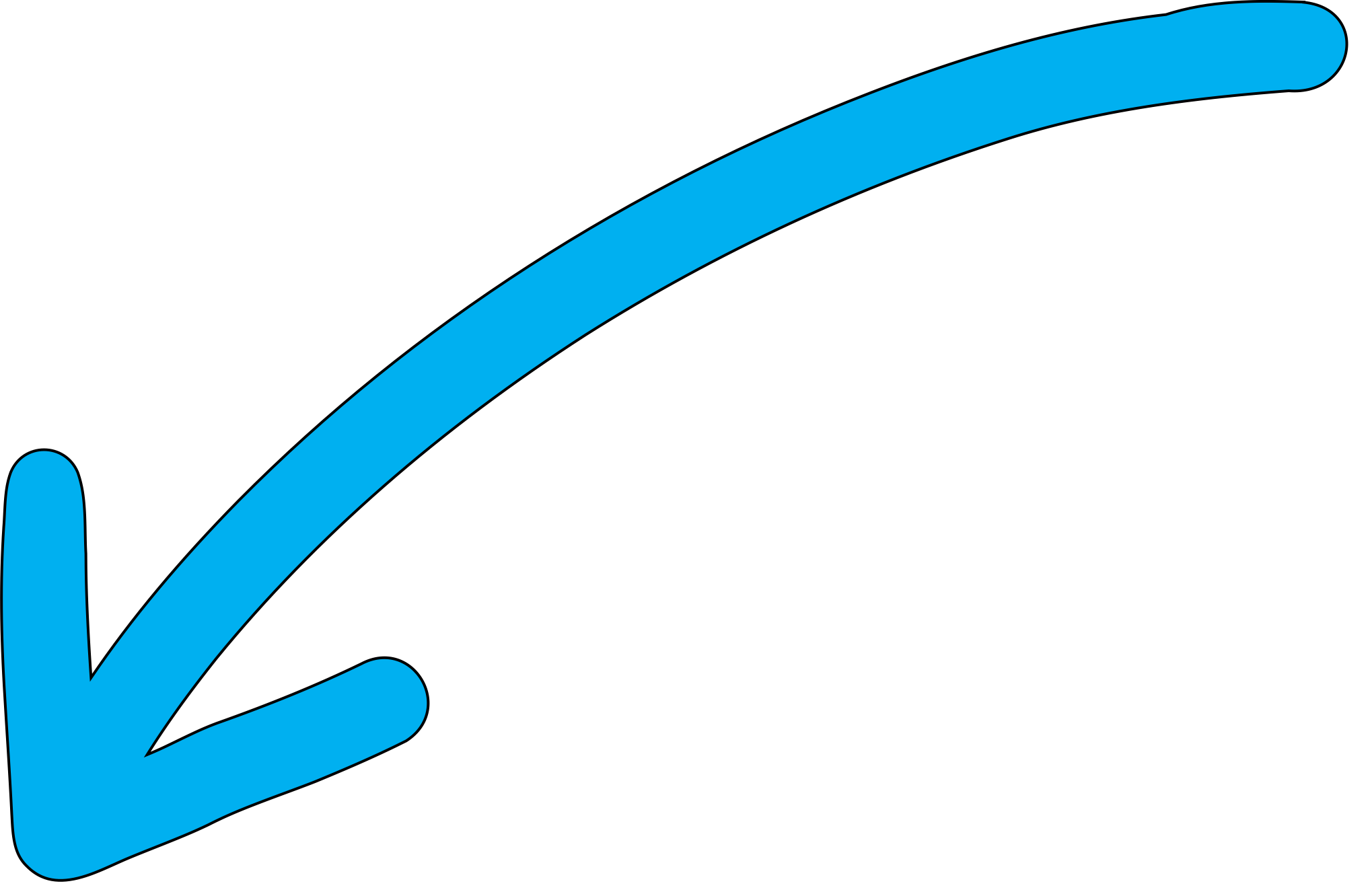 5 cột: số thứ tự; lớp; thời điểm bắt đầu; thời gian thực hiện; ghi chú.
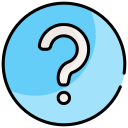 Có mấy lớp tham gia biểu diễn văn nghệ?
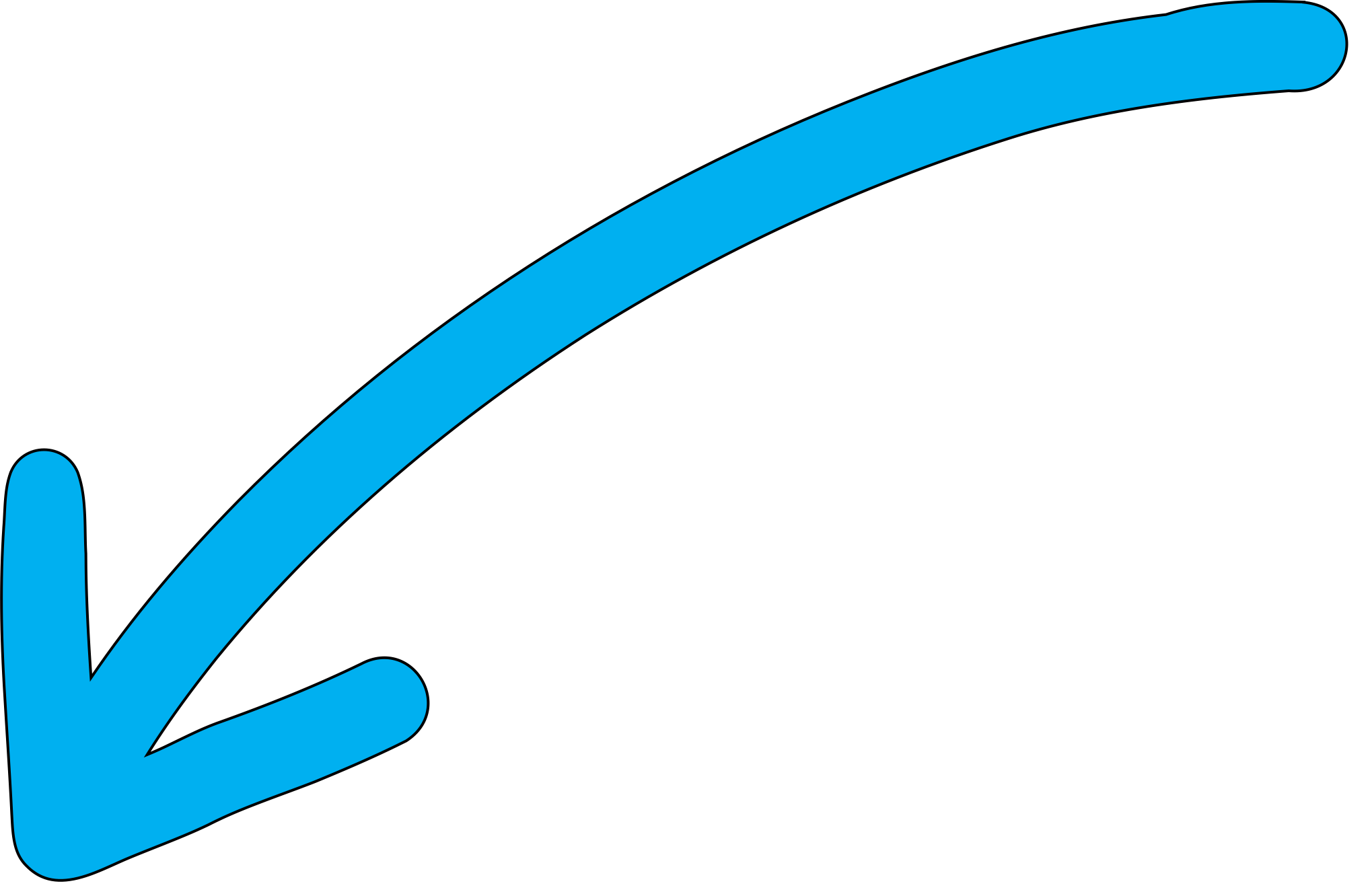 5 lớp
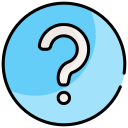 Lớp nào biểu diễn trước?
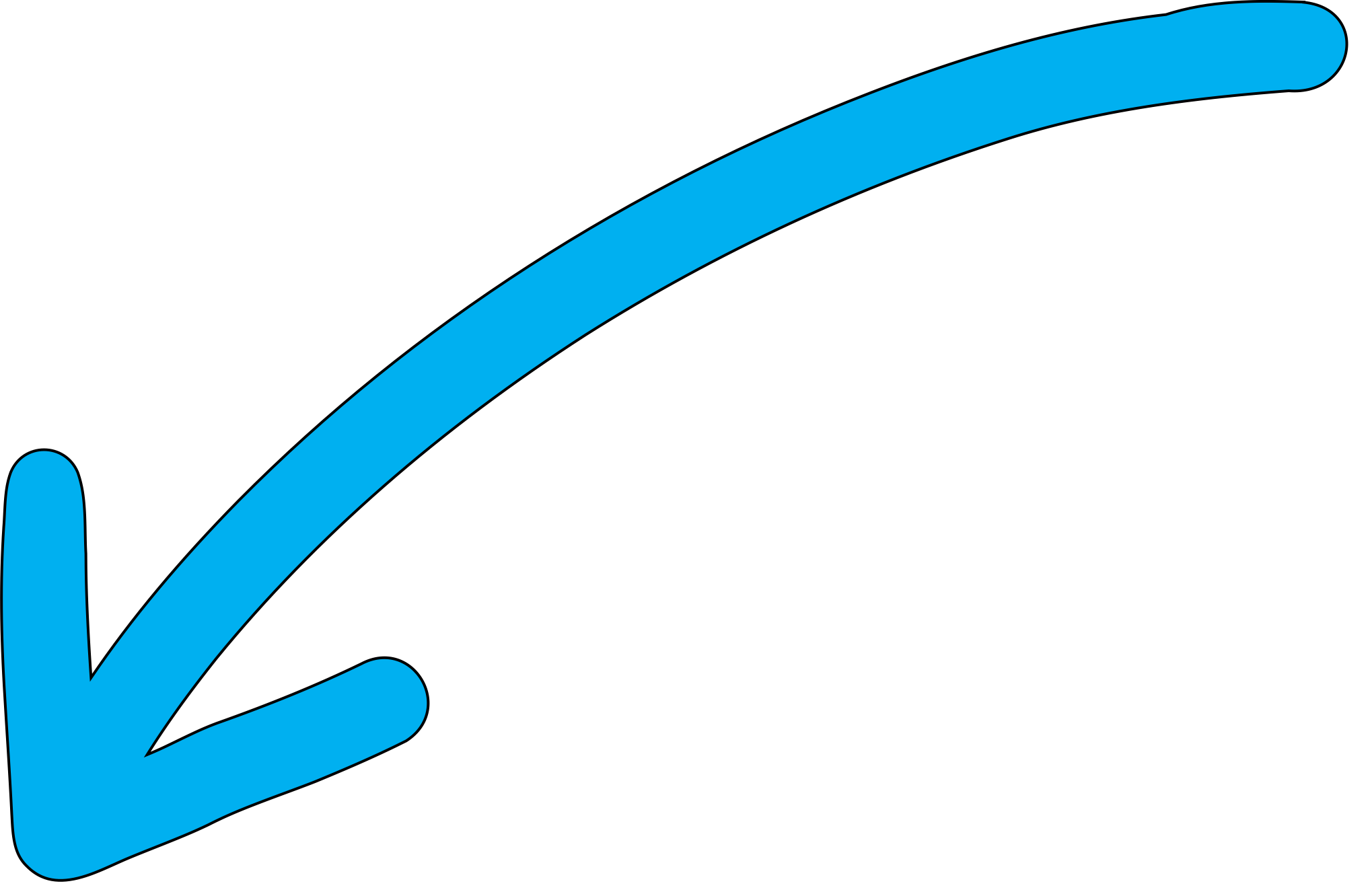 Lớp 3A
Mấy giờ lớp 3A bắt đầu diễn?
Diễn trong bao nhiêu phút?
7 giờ 45 phút
7 phút
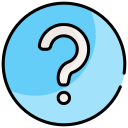 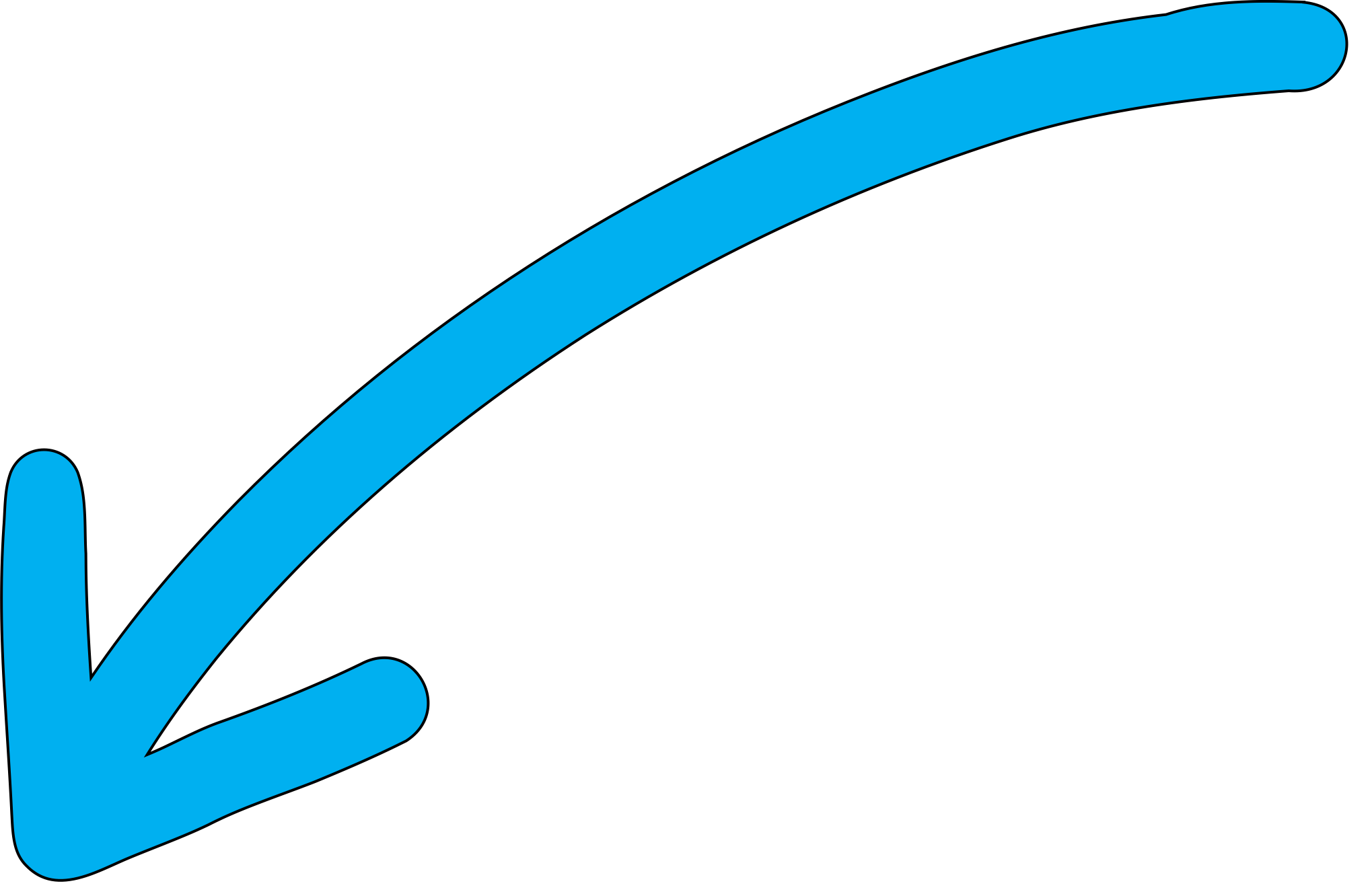 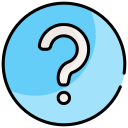 Lớp 3A kết thúc biểu diễn lúc mấy giờ?
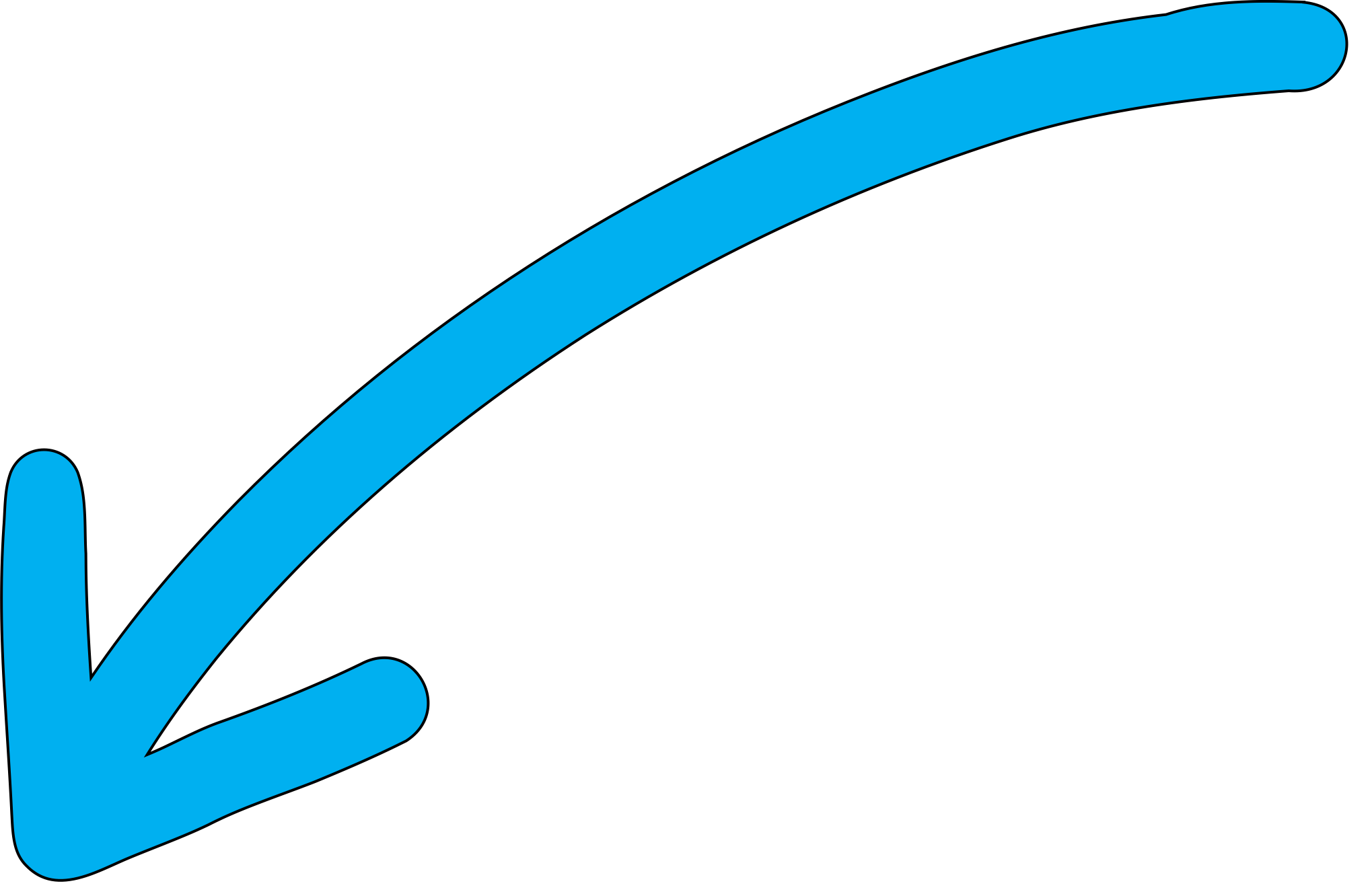 7 giờ 45 phút + 7 phút = 7 giờ 52 phút
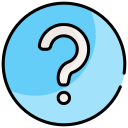 Khi đó sẽ là tiết mục biểu diễn của lớp nào tiếp theo?
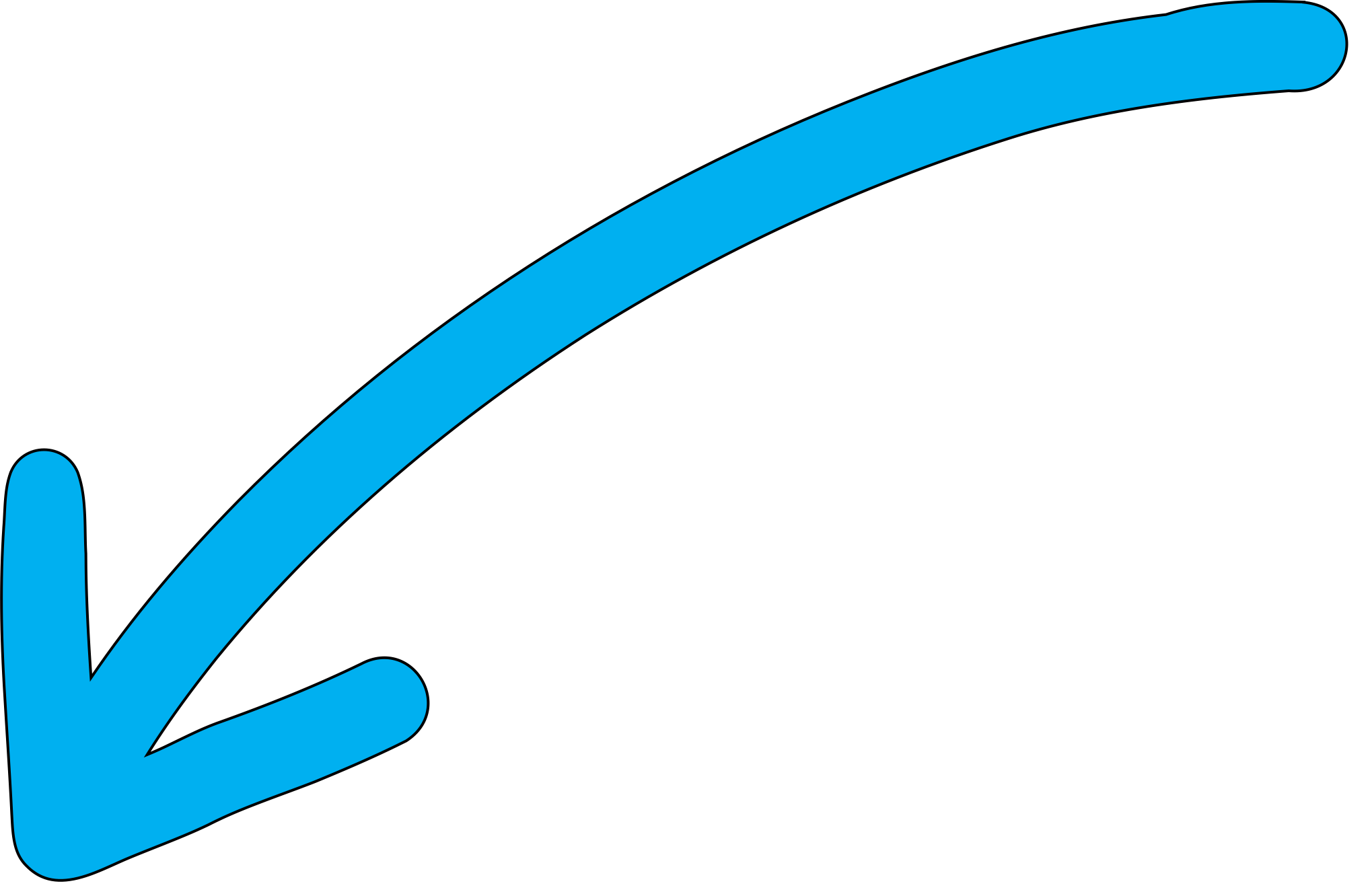 Lớp 1D
Bài giải
a)
7 giờ 52 phút + 9 phút = 
8 giờ 1 phút + 6 phút =
8 giờ 7 phút + 12 phút =
8 giờ 19 phút - 5 phút =
7 giờ 61 phút (hay 8 giờ 1 phút)
8 giờ 7 phút
8 giờ 19 phút
8 giờ 14 phút
8
1
7
8
8
19
b) 
Thời điểm có mặt của lớp 5E là:
8 giờ 19 phút - 5 phút = 8 giờ 14 phút
Đáp số: 8 giờ 14 phút
BÀI 82: EM LÀM ĐƯỢC NHỮNG GÌ?
TIẾT 2: LUYỆN TẬP
01.
LUYỆN TẬP
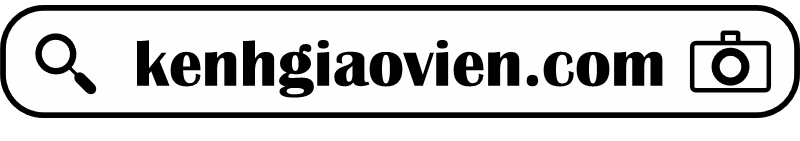 BÀI TẬP 1
Chọn ý trả lời đúng.
a) Tuấn đi từ nhà đến trường hết 28 phút. Để có mặt ở trường lúc 7 giờ 15 phút, Tuấn cần xuất phát từ nhà lúc:
		A. 7 giờ 43 phút					B. 6 giờ 87 phút
		C. 6 giờ 57 phút					D. 6 giờ 47 phút
b) Lúc 7 giờ 48 phút, Loan còn 3 bài tập cần thực hiện để hoàn thành vào lúc 8 giờ 6 phút. Để kịp thời gian, trung bình mỗi bài Loan phải thực hiện trong:				A. 18 phút					B. 12 phút
						C. 6 phút					D. 4 phút
02.
VẬN DỤNG
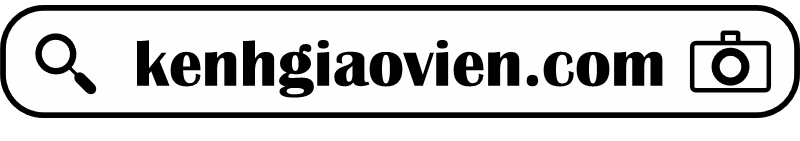 BÀI TẬP 2
Gia đình bạn Khôi bắt đầu nấu ăn lúc 17 giờ 12 phút. Lúc 18 giờ 27 phút các món ăn đã hoàn thành và cả nhà dùng bữa đến 19 giờ kém 8 phút thì xong. Hỏi thời gian nấu ăn gấp mấy lần thời gian ăn?
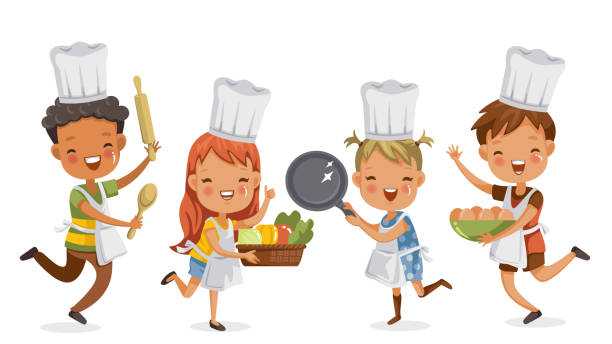 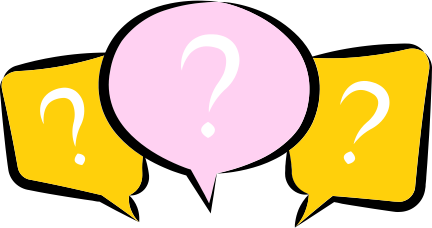 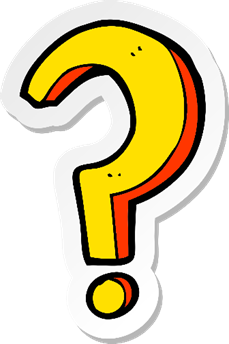 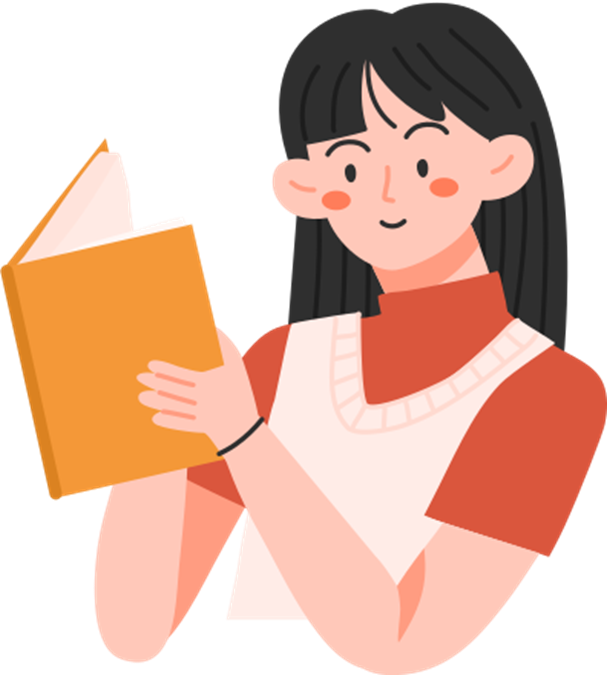 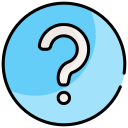 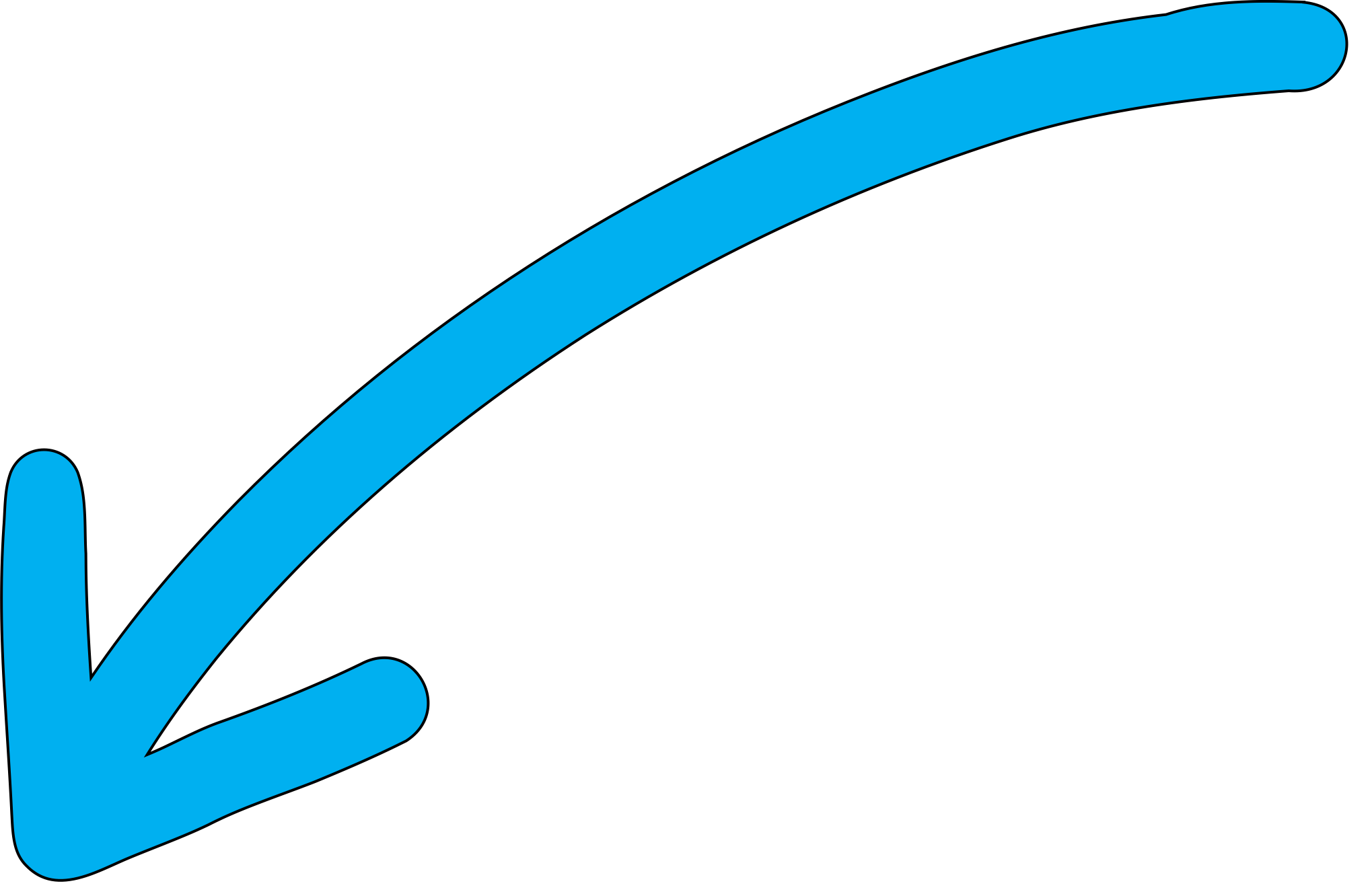 Thời gian nấu ăn gấp mấy lần thời gian ăn?
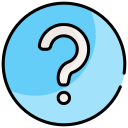 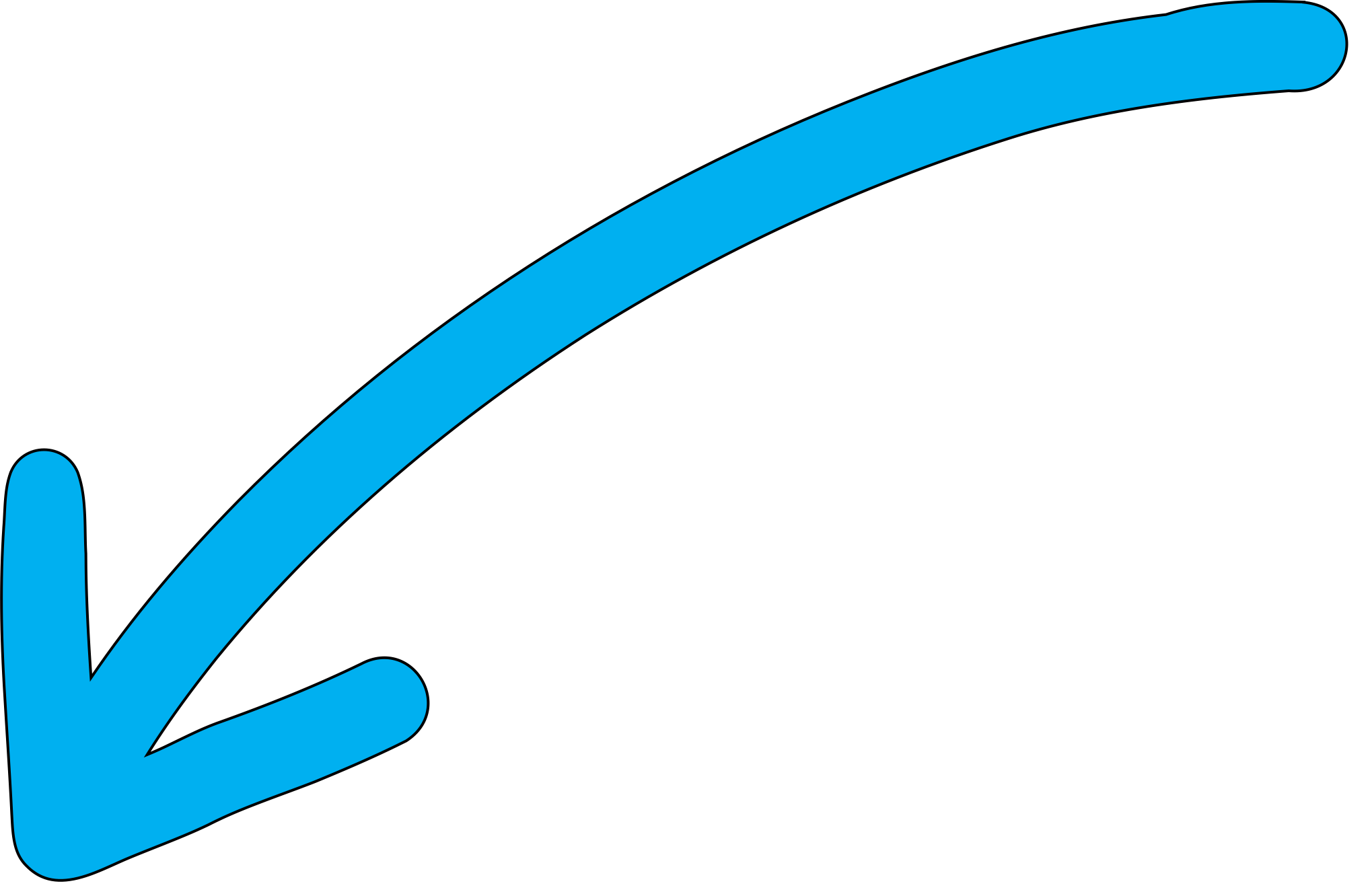 Tìm khoảng thời gian nấu ăn và khoảng thời gian ăn.
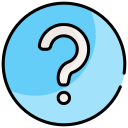 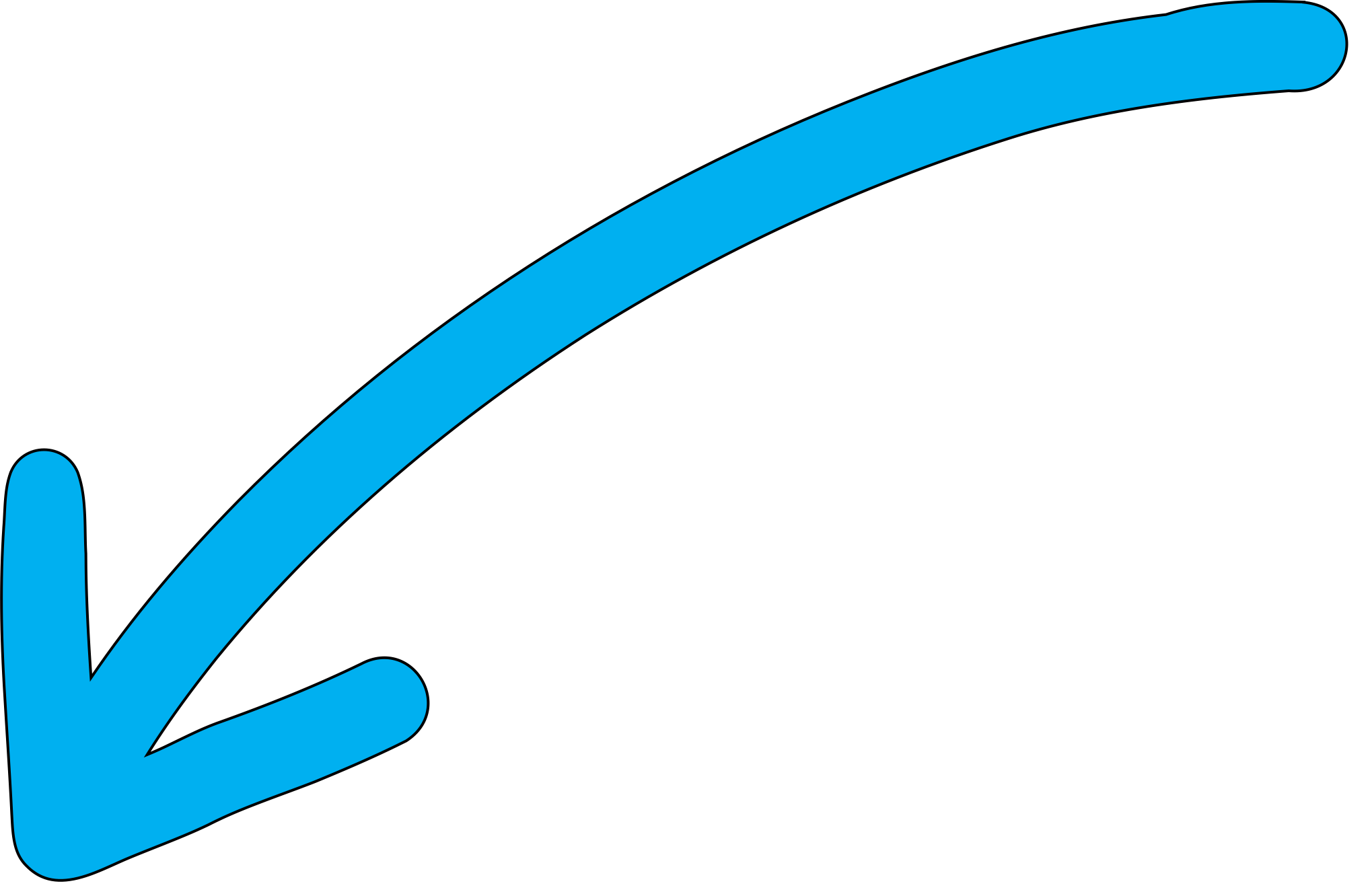 Bài toán Tìm số lớn gấp mấy lần số bé.
Bài toán cho biết gì?

Bắt đầu nấu ăn lúc mấy giờ?
Nấu xong lúc mấy giờ?
Ăn xong lúc 19 giờ kém 8 phút là mấy giờ?
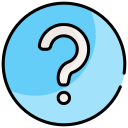 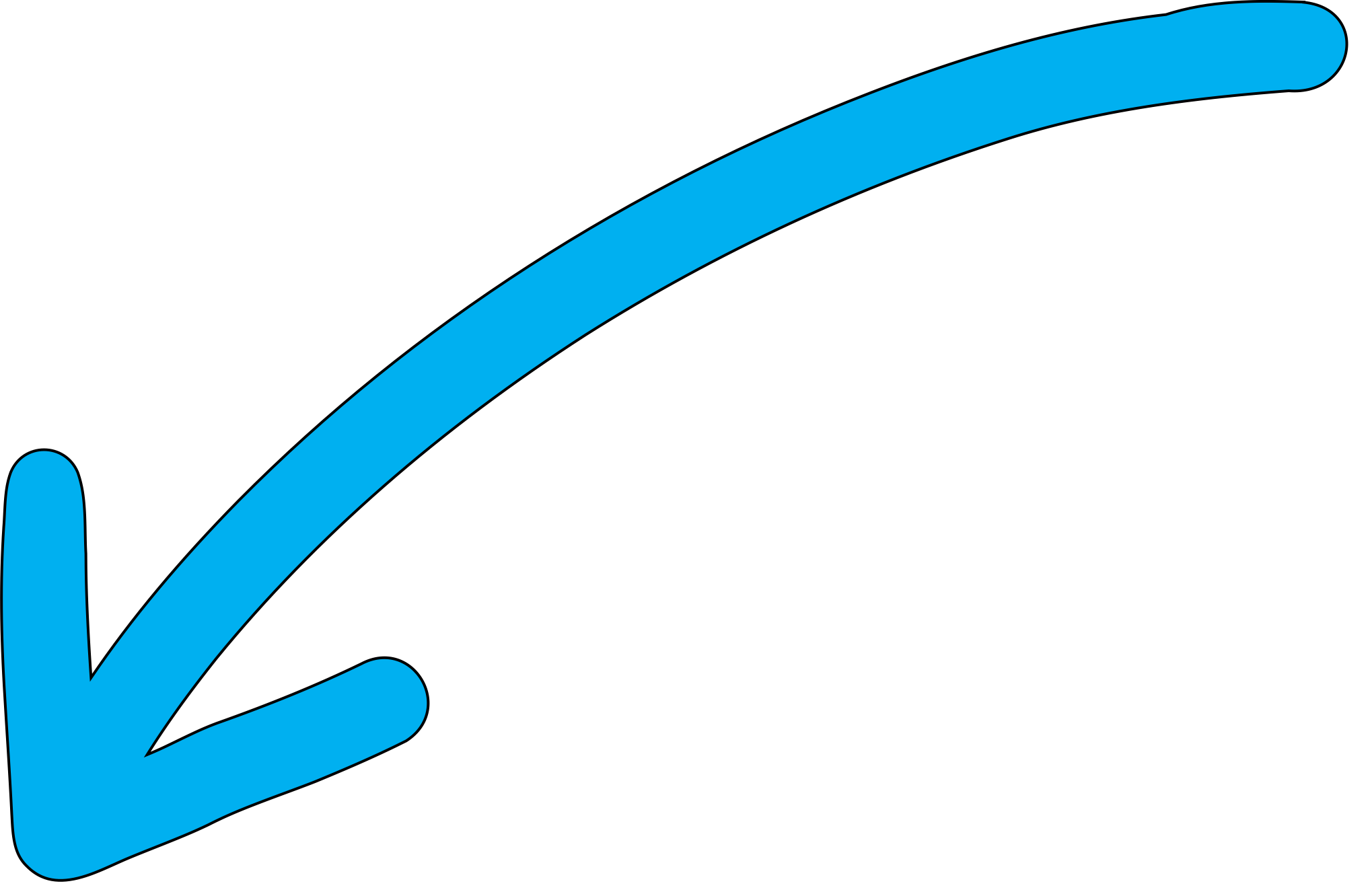 Cho biết thời điểm bắt đầu ăn, thời điểm nấu xong và thời điểm ăn xong.
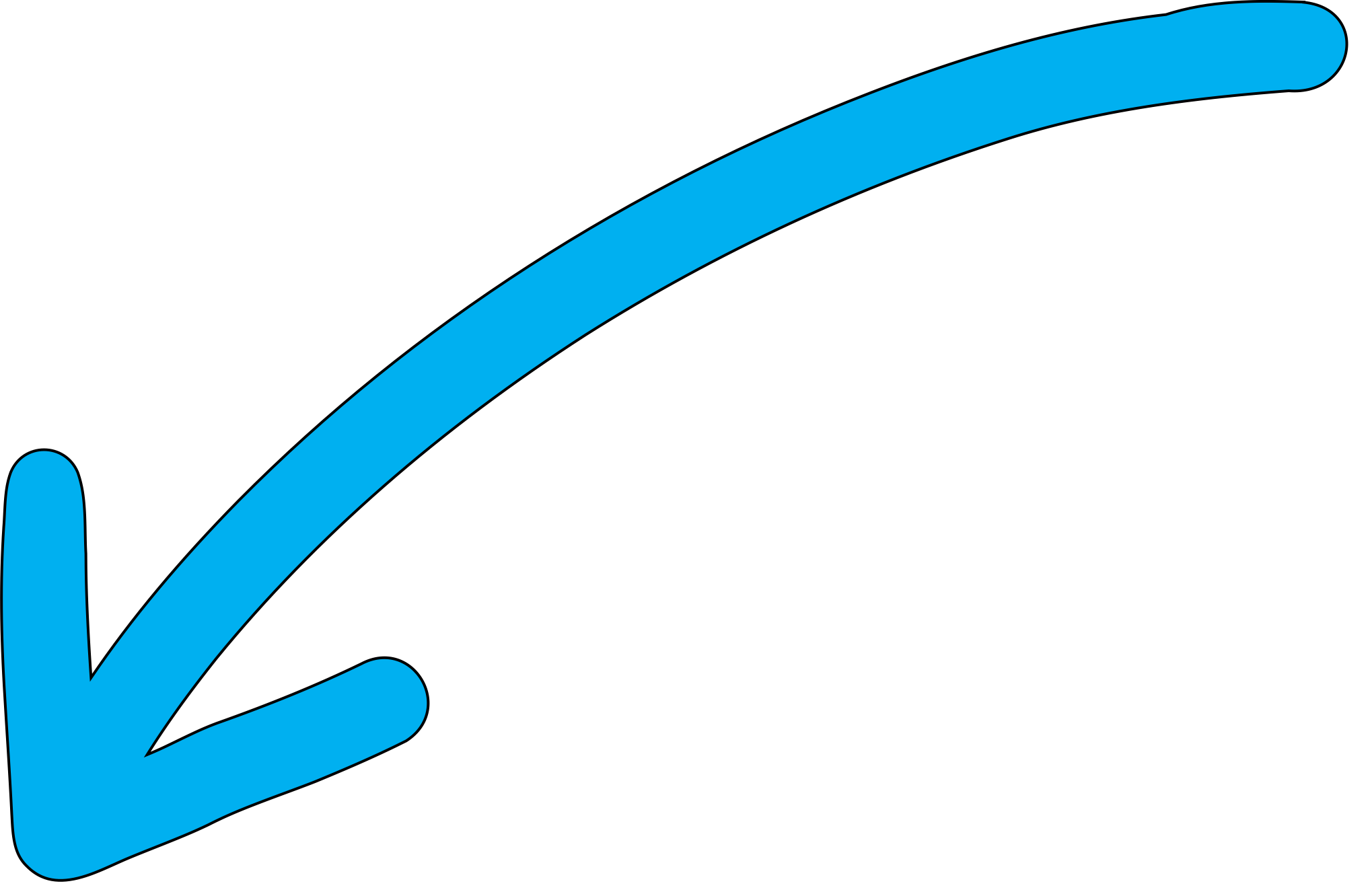 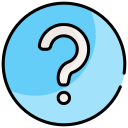 17 giờ 12 phút
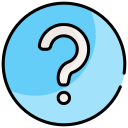 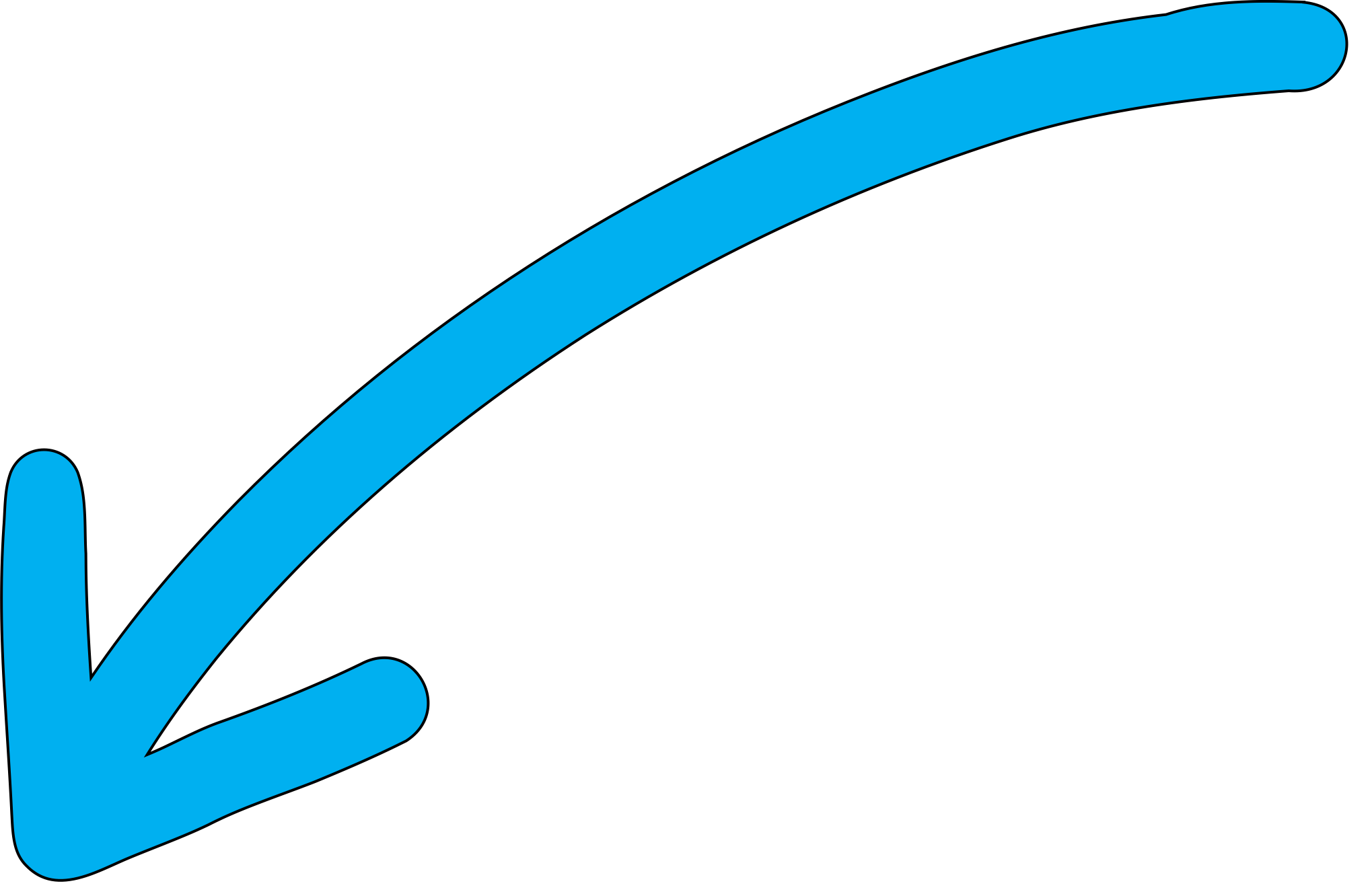 18 giờ 27 phút
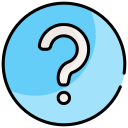 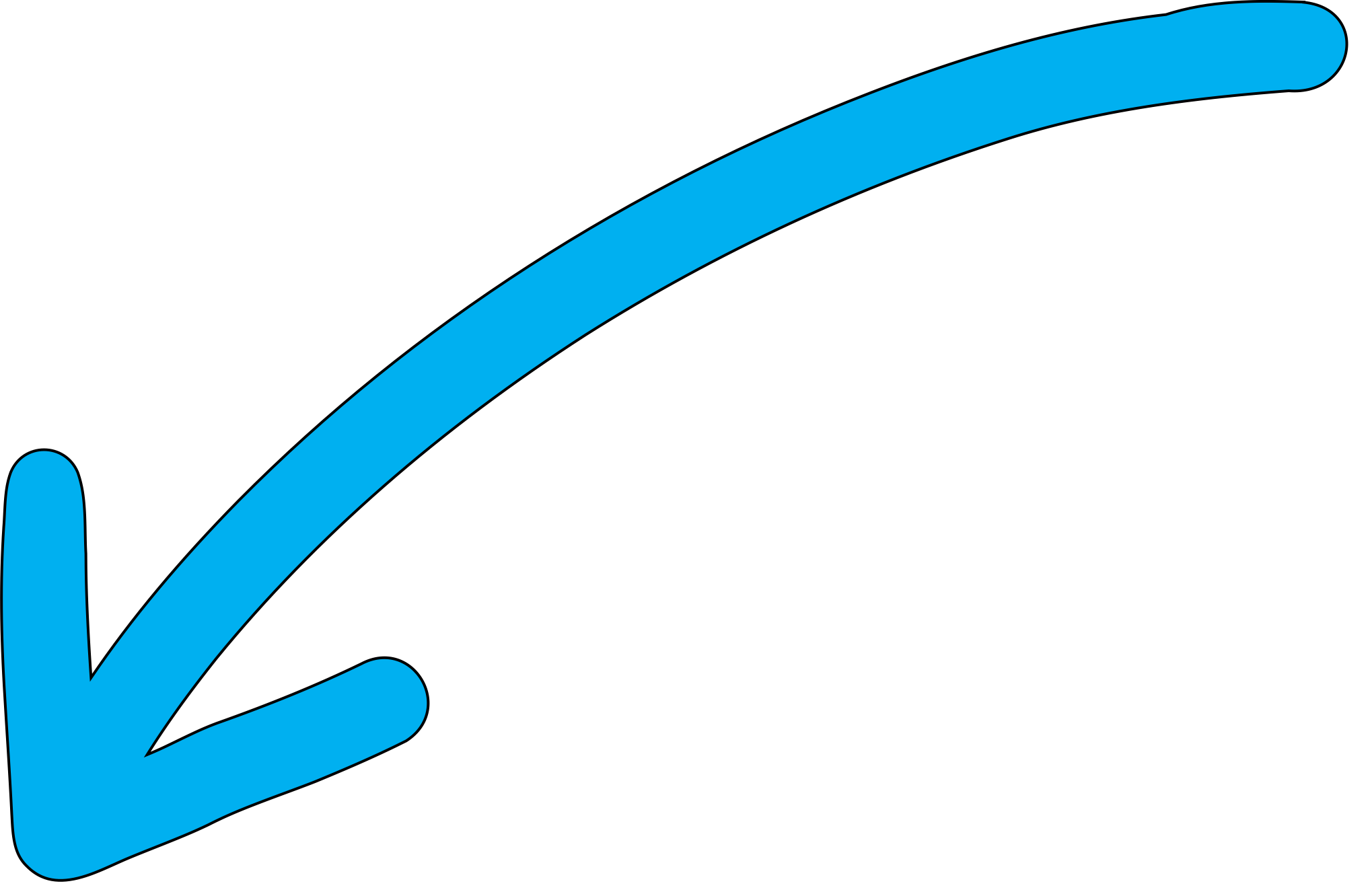 18 giờ 52 phút
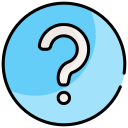 Khoảng thời gian nấu ăn làm phép tính nào?
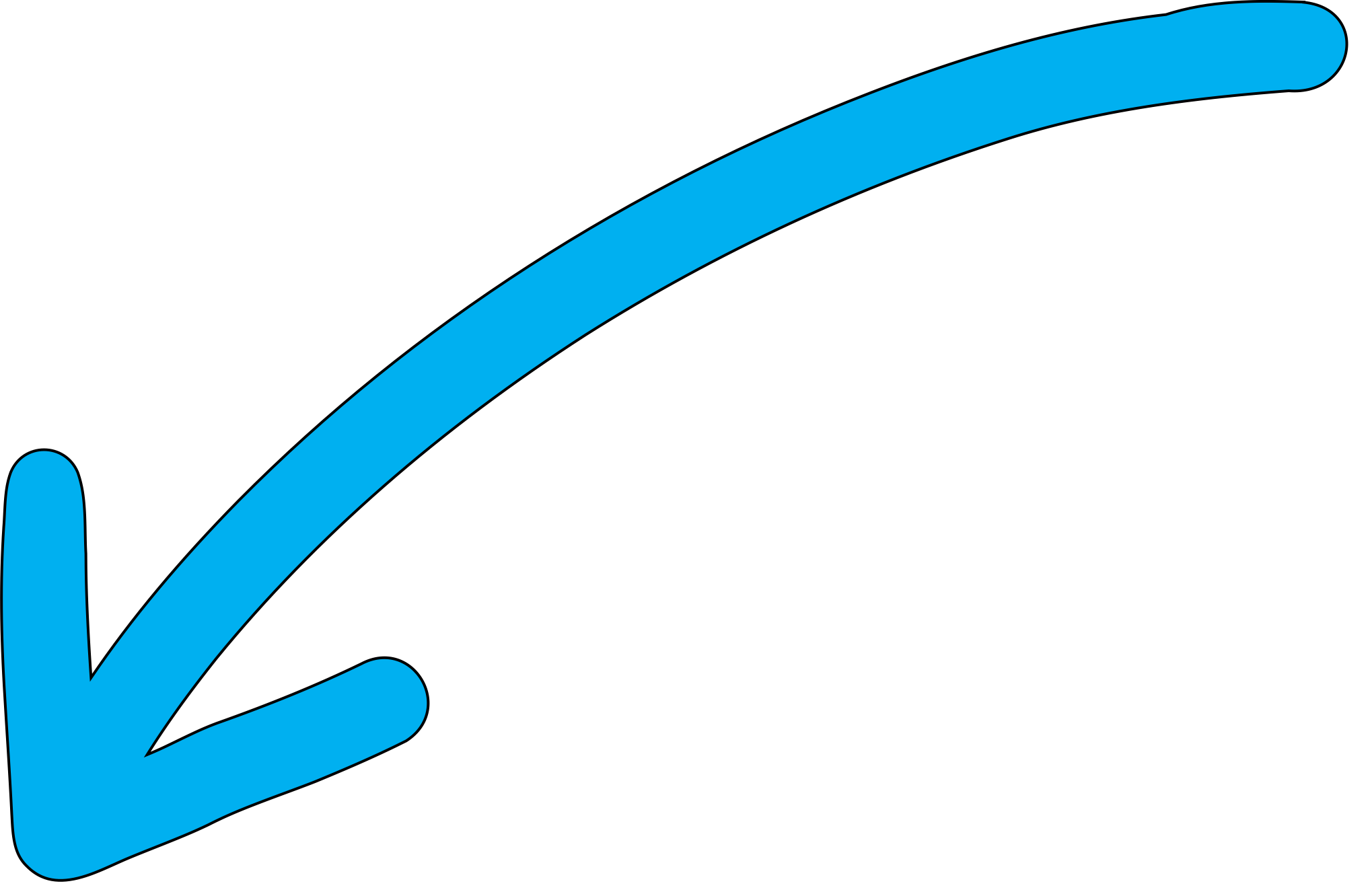 18 giờ 27 phút - 17 giờ 12 phút = 1 giờ 15 phút
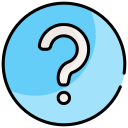 Tìm khoảng thời gian ăn dựa vào đâu?
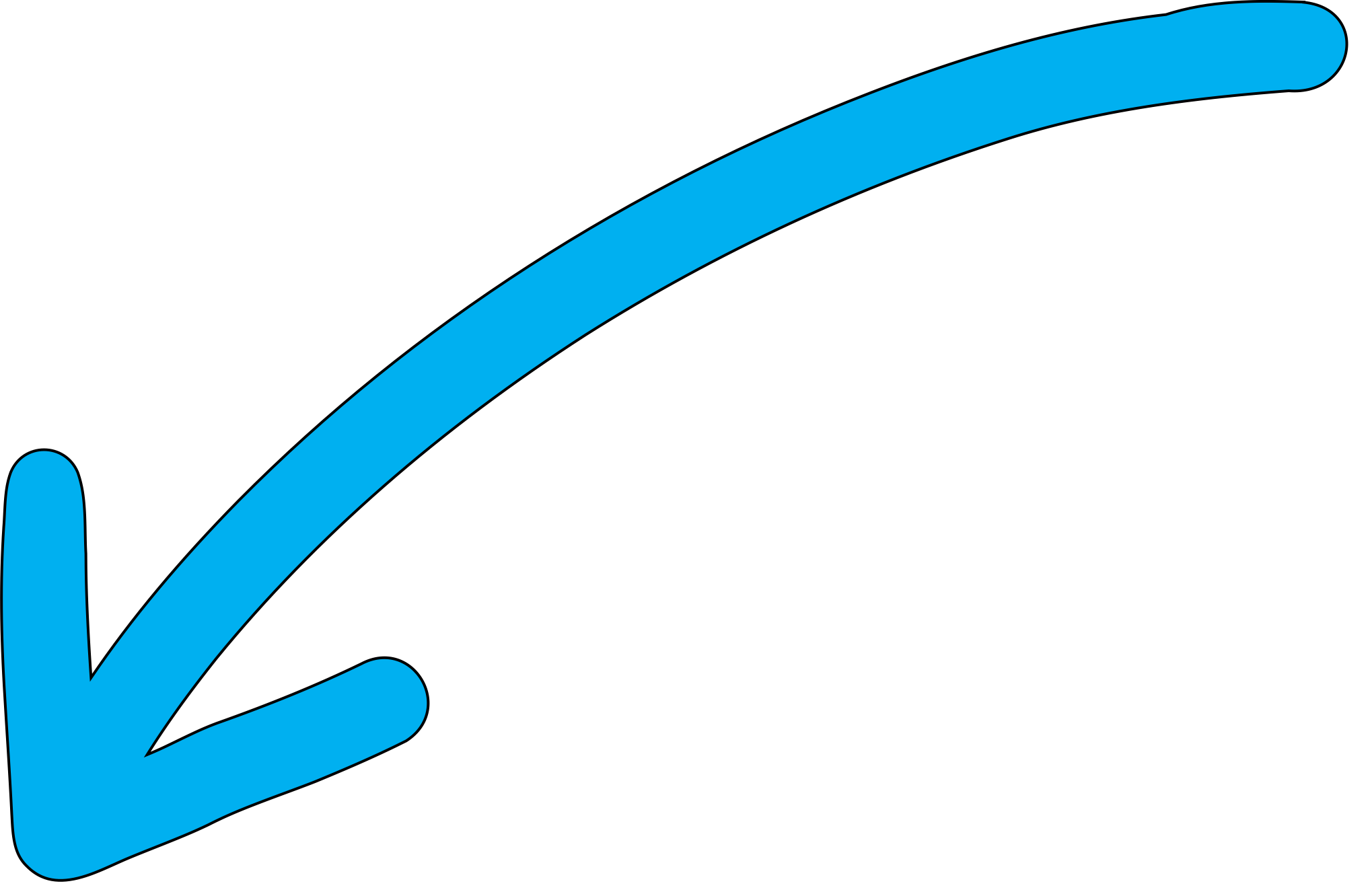 18 giờ 52 phút - 18 giờ 27 phút = 25 phút
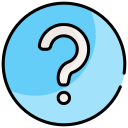 Từ đó trả lời câu hỏi đề bài bằng phép tính nào?
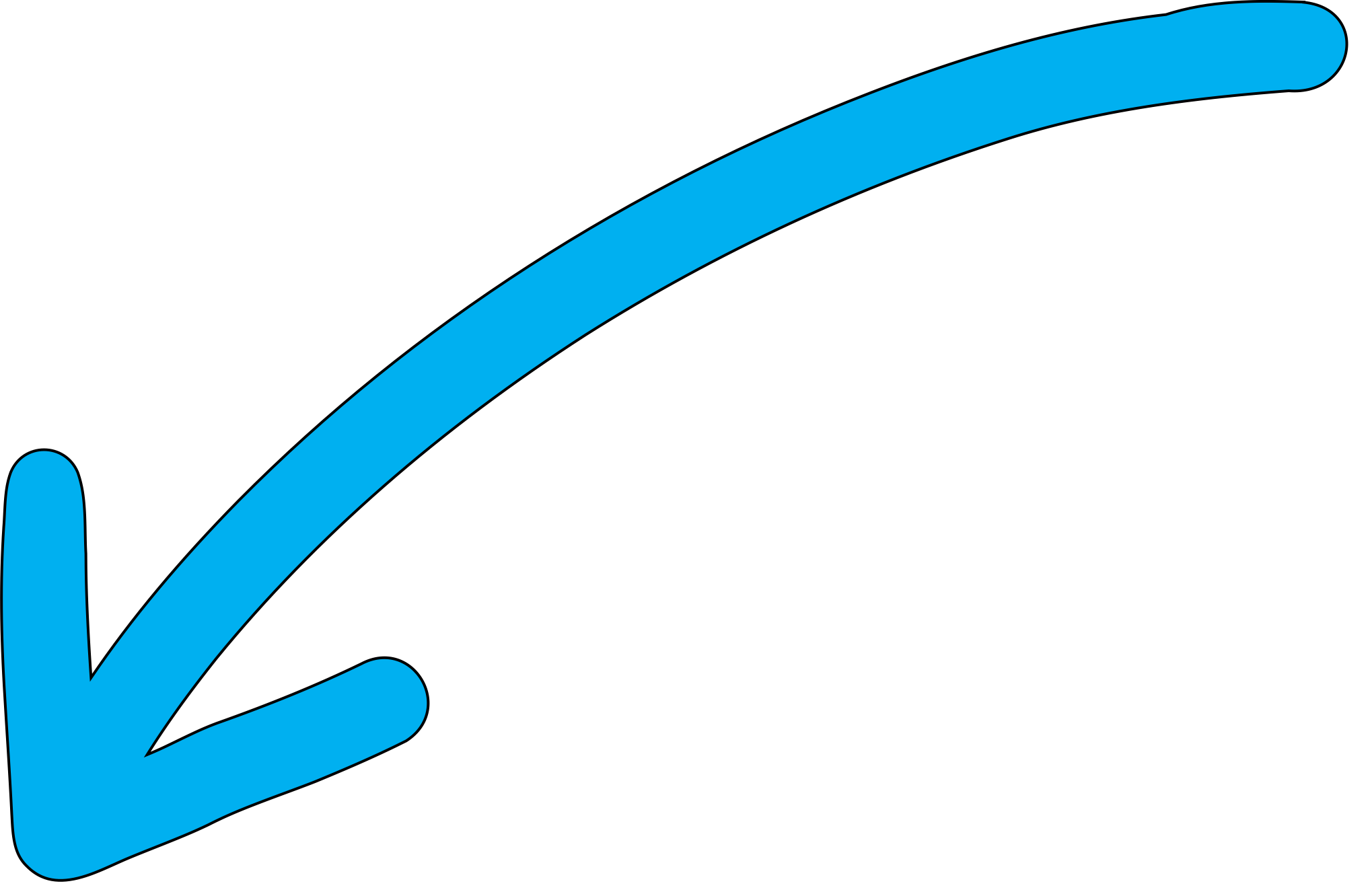 1 giờ 15 phút : 25 phút
Bài giải
Thời gian nấu ăn của gia đình Khôi là:
18 giờ 27 phút - 17 giờ 12 phút = 1 giờ 15 phút
Có: 19 giờ kém 8 phút = 18 giờ 52 phút
Thời gian ăn của gia đình Khôi là:
18 giờ 52 phút - 18 giờ 27 phút = 25 phút
Thời gian nấu ăn gấp số lần thời gian ăn là:
1 giờ 15 phút : 25 phút = 75 phút : 25 phút = 3 (lần)
Đáp số: 3 lần
BÀI TẬP 3
Liên xếp được 3 bộ bàn, ghế bằng giấy trong 24 phút. Mỗi bộ gồm 1 bàn và 1 ghế. Biết rằng mỗi cái ghế xếp lâu hơn mỗi cái bàn là 1 phút. Hỏi thời gian để xếp mỗi cái bàn, mỗi cái ghế là bao lâu?
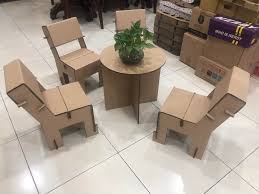 Bài toán yêu cầu ta phải tìm gì?
Xếp ba bộ bàn ghế hết bao nhiêu phút?
Từ đó ta đính được gì?
1 bộ bàn ghế gồm những gì?
Vậy xếp 1 bàn và 1 ghế hết bao lâu?
8 phút là gì của hai khoảng thời gian phải tìm.
Ta có thể tìm được sự liên quan nào nữa giữa hai khoảng thời gian này?
Bài toán này là dạng bài gì?
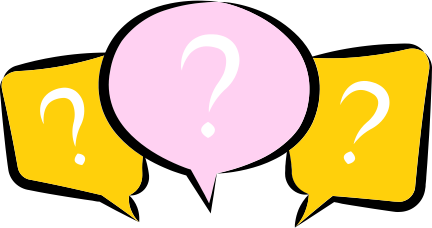 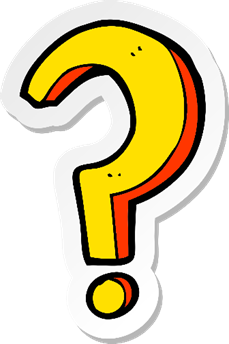 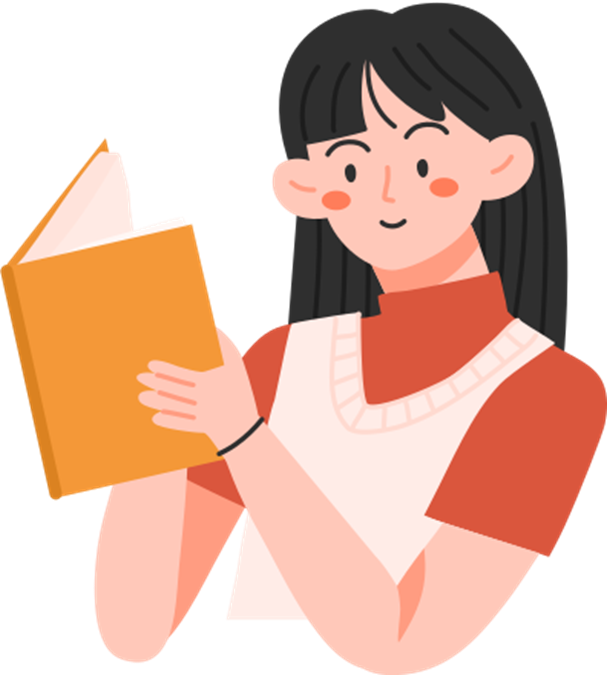 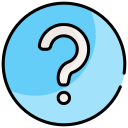 Bài toán yêu cầu ta phải tìm gì?
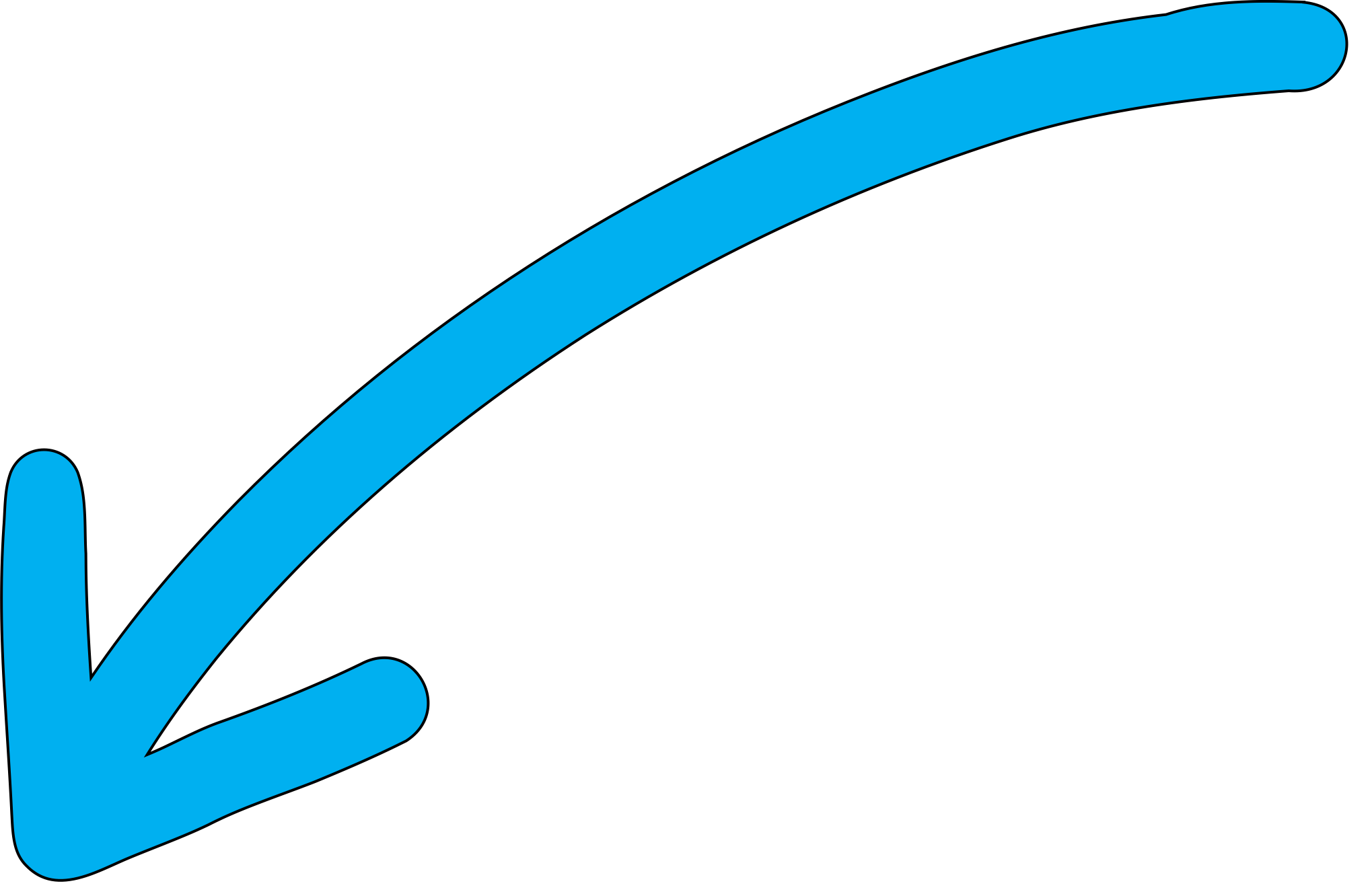 Ta phải tìm thời gian xếp 1 bàn và thời gian xếp 1 ghế.
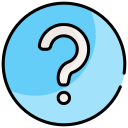 Xếp ba bộ bàn ghết hết bao nhiêu phút?
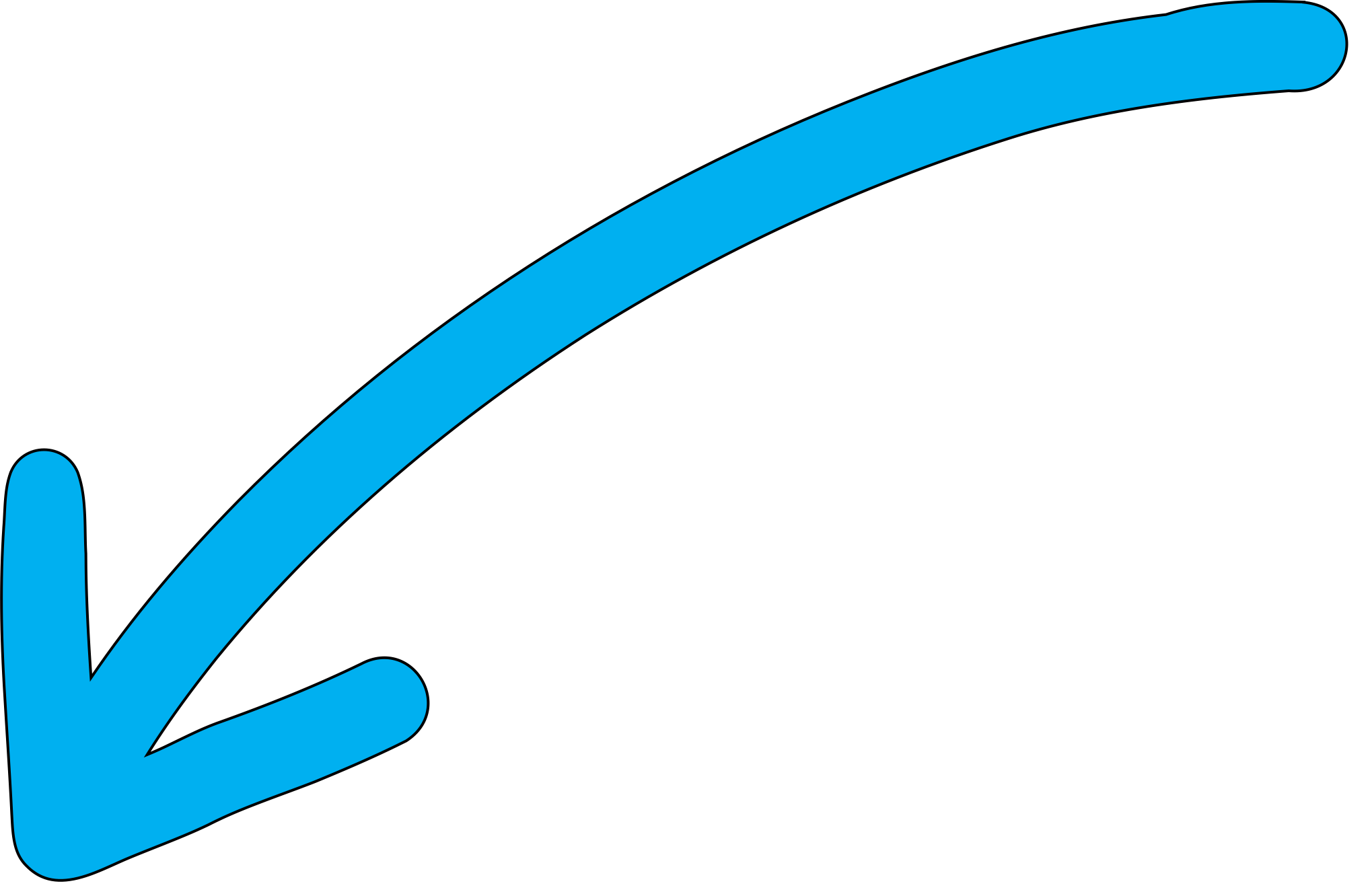 Xếp ba bộ bàn ghế hết 24 phút.
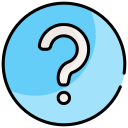 Từ đó ta đính được gì?
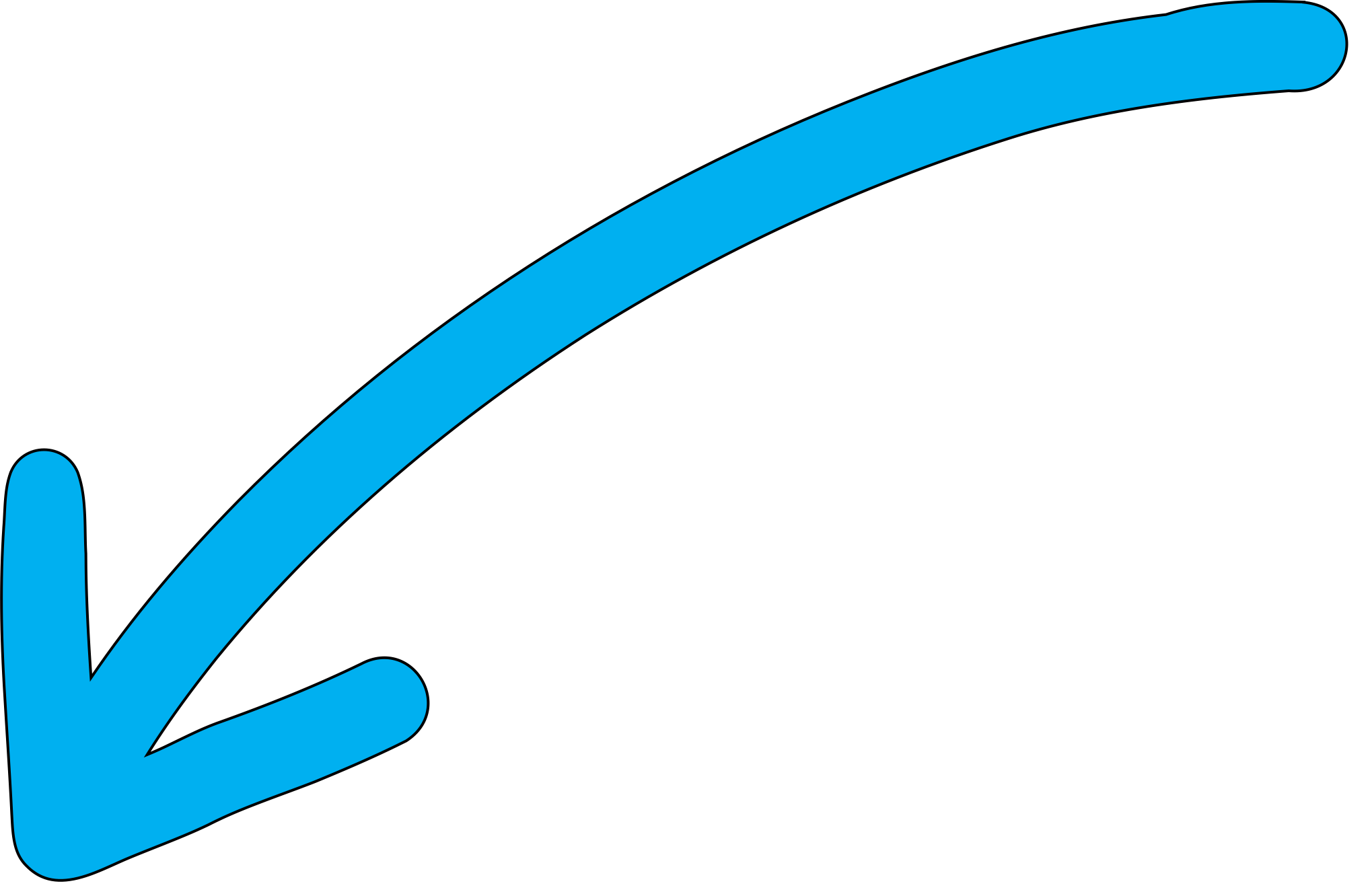 Ta tính được 1 bộ bàn, ghế xếp trong: 24 phút : 3 = 8 phút.
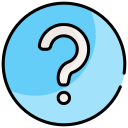 1 bộ bàn ghế gồm những gì?
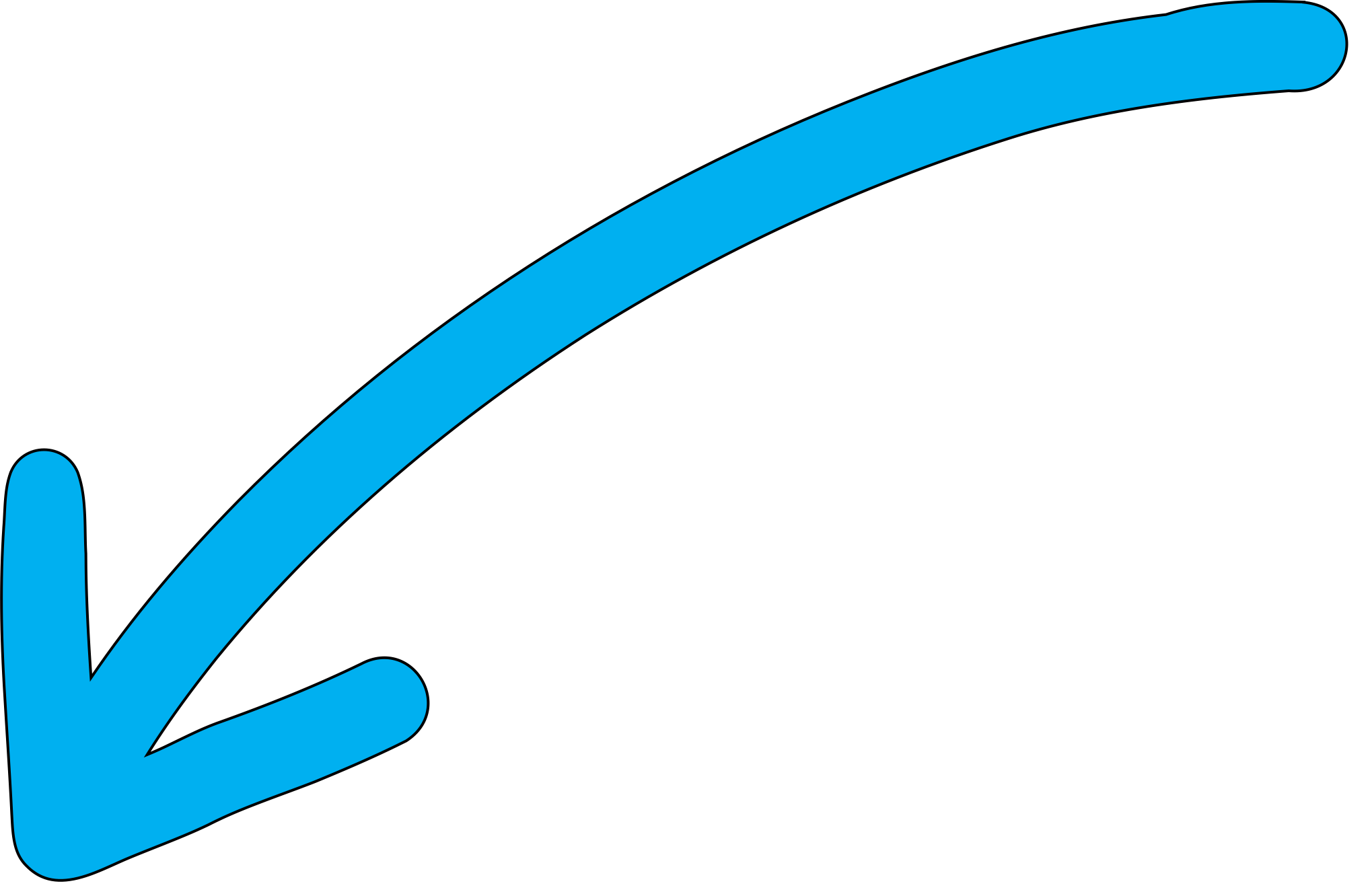 1 bộ bàn ghế gồm 1 bàn và 1 ghế.
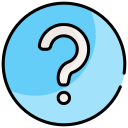 Vậy xếp 1 bàn và 1 ghế hết bao lâu?
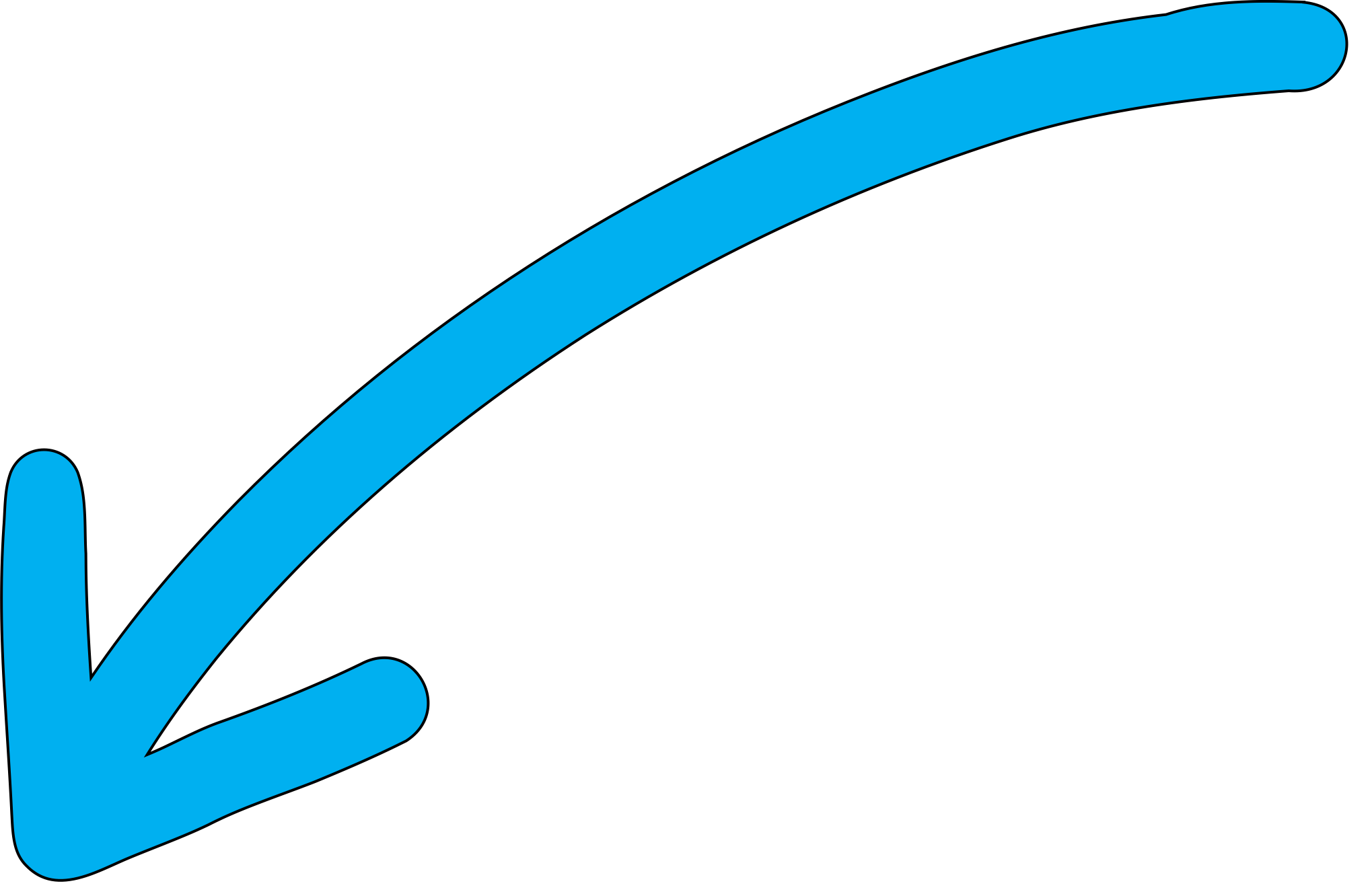 Xếp 1 bàn và 1 ghế trong 8 phút.
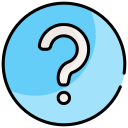 8 phút là gì của hai khoảng thời gian phải tìm?
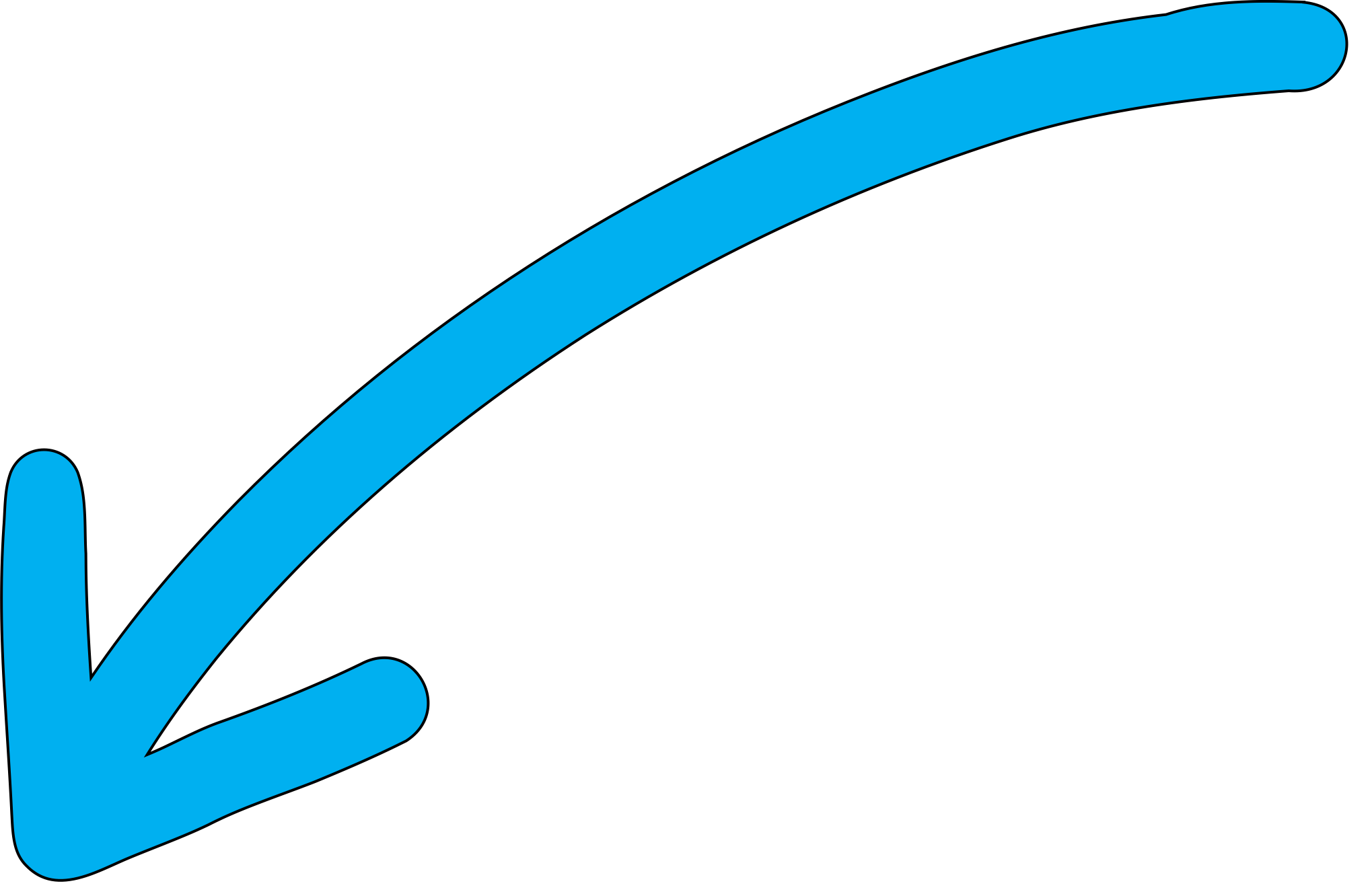 8 phút là tổng hai khoảng thời gian phải tìm.
Ta có thể tìm được sự liên quan nào nữa giữa hai khoảng thời gian này?
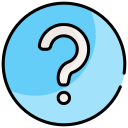 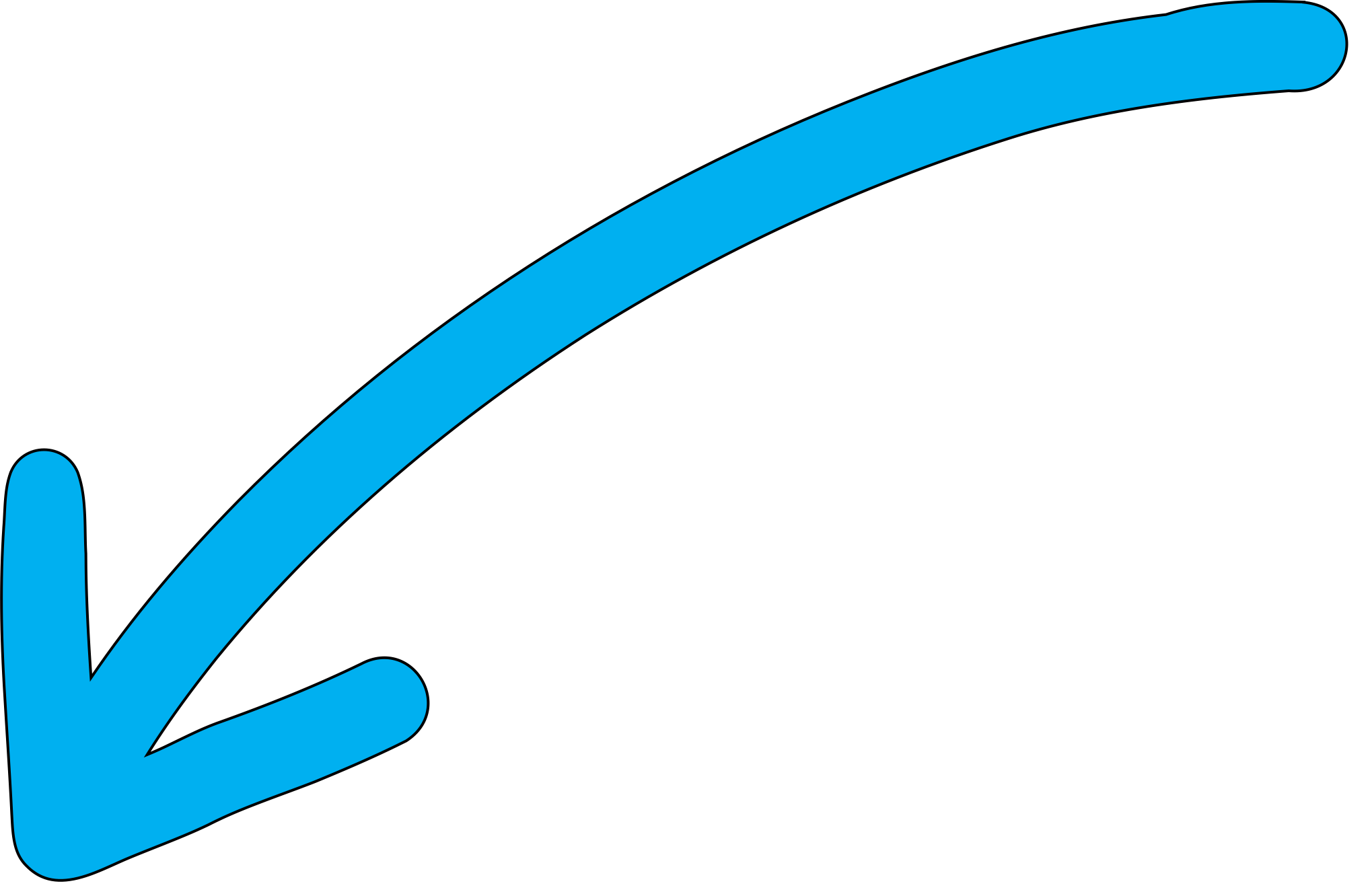 Hiệu hai khoảng thời gian phải tìm là 1 phút do xếp 1 ghế lâu hơn xếp 1 bàn là 1 phút.
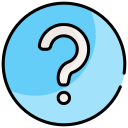 Bài toán này là dạng bài gì?
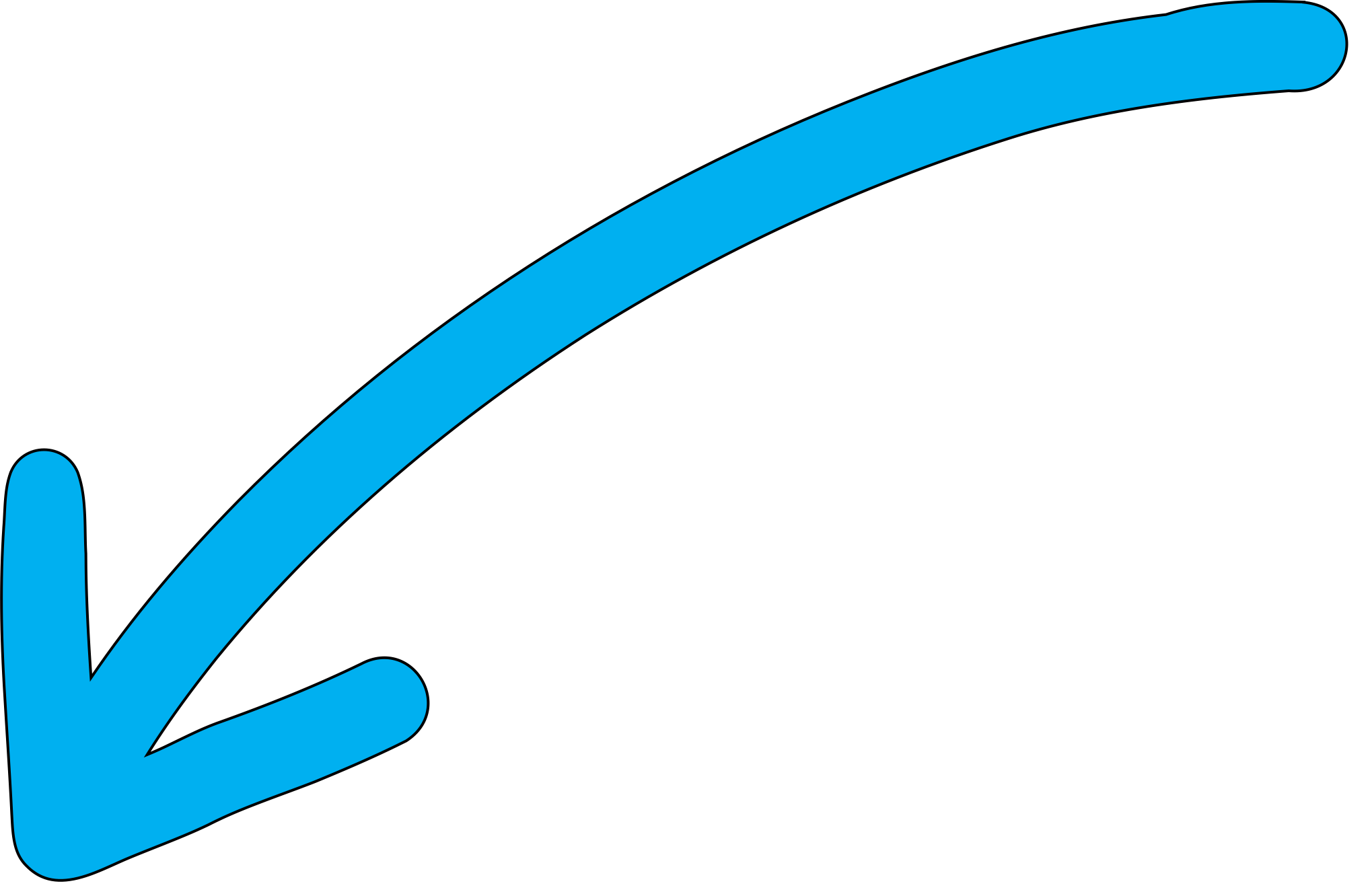 Tìm hai số khi biết tổng và hiệu.
Bài giải
Thời gian xếp 1 bộ bàn ghế là:
24 phút : 3 = 8 phút
Thời gian xếp 1 cái bàn là :
(8 phút - 1 phút) : 2 = 3 phút 30 giây
Thời gian xếp 1 cái ghế là:
3 phút 30 giây + 1 phút = 4 phút 20 giây
Đáp số: Xếp 1 cái bàn: 3 phút 30 giây
Xếp 1 cái ghế: 4 phút 20 giây
HOẠT ĐỘNG KHÁM PHÁ
Số?
Thời gian thi đấu của một trận bóng đá:
Thông thường gồm hai hiệp chính, mỗi hiệp 45 phút. Giữa hai hiệp có 15 phút nghỉ giải lao. Ngoài ra còn thời gian bù giờ.
Một trận bóng đá bắt đầu khi đồng hồ của bạn Huệ chỉ 15 giờ 10 phút.
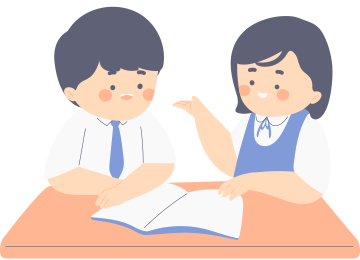 a) Vào phút thứ 12 của trận đầu, cầu thủ Thành Anh đã ghi một bàn thắng. Lúc đó, đồng hồ của Huệ chỉ      .?.     giờ      .?.       phút.
b) Kết thúc trận đấu, Huệ thấy đồng hồ chỉ 17 giờ 2 phút. Thời gian bù giờ của trận đầu đó là        .?.      phút.
22
15
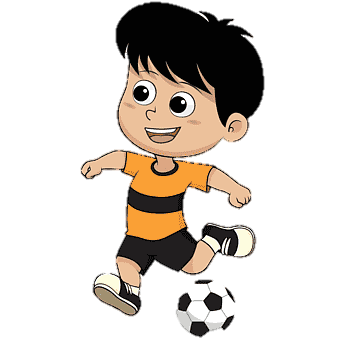 7
HOẠT ĐỘNG THỰC TẾ
Mỗi bạn ước lượng khoảng thời gian làm việc nhà trong ngày hôm qua.
Trong ngày đó, trung bình mỗi bạn đã dành bao nhiêu thời gian để làm việc nhà?
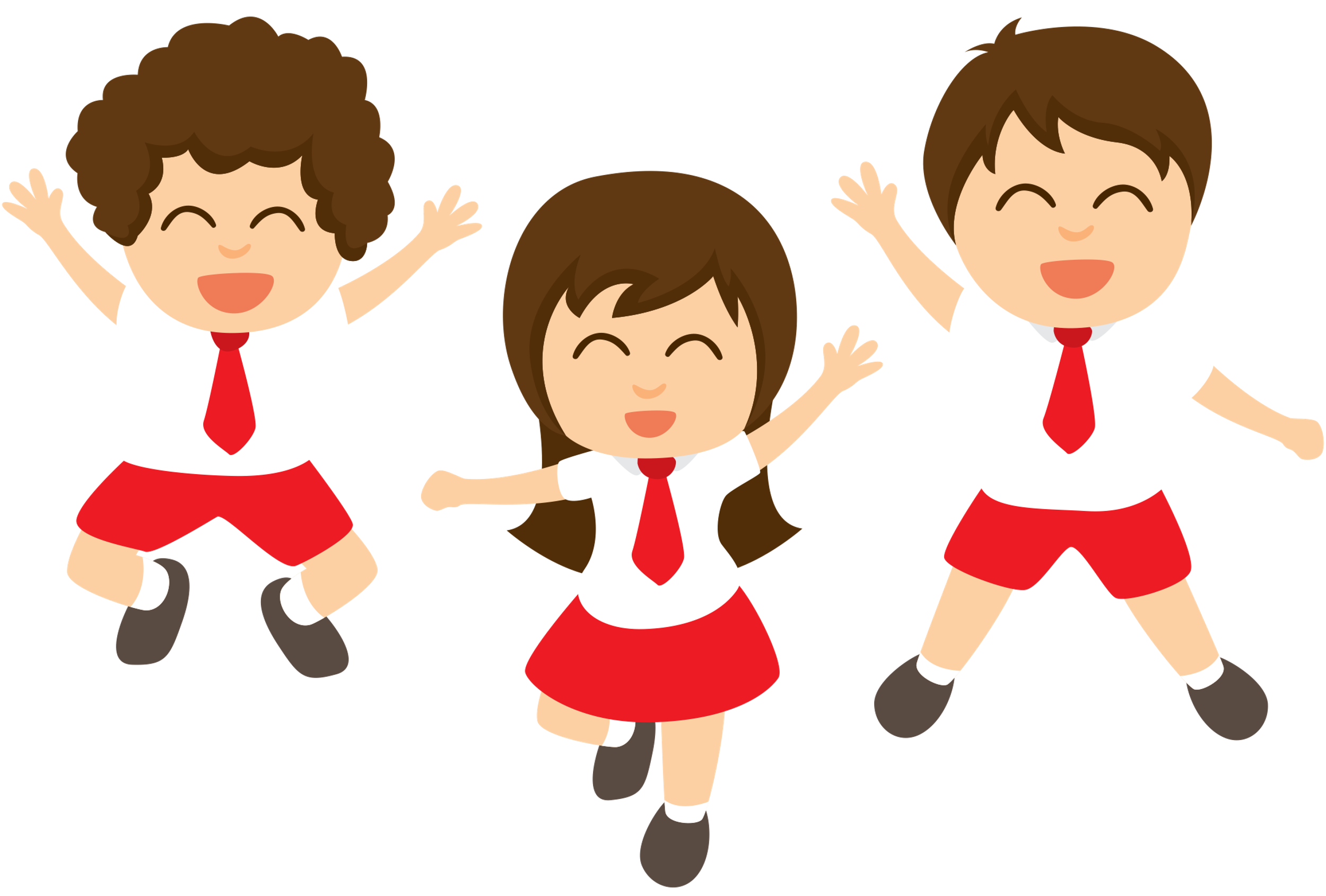 HƯỚNG DẪN VỀ NHÀ
Ôn tập kiến thức đã học.
Hoàn thành bài tập trong SBT.
Đọc và chuẩn bị trước Bài 83: Vận tốc.
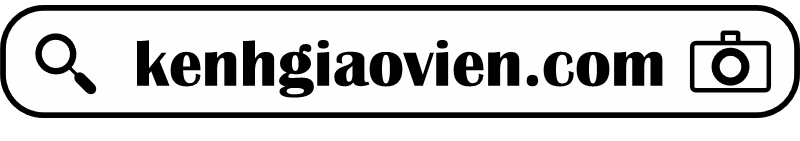 kenhgiaovien
Bài giảng và giáo án này chỉ có duy nhất trên kenhgiaovien.com 
Bất cứ nơi nào đăng bán lại đều là đánh cắp bản quyền và hưởng lợi bất chính trên công sức của giáo viên. 
Vui lòng không tiếp tay cho hành vi xấu.
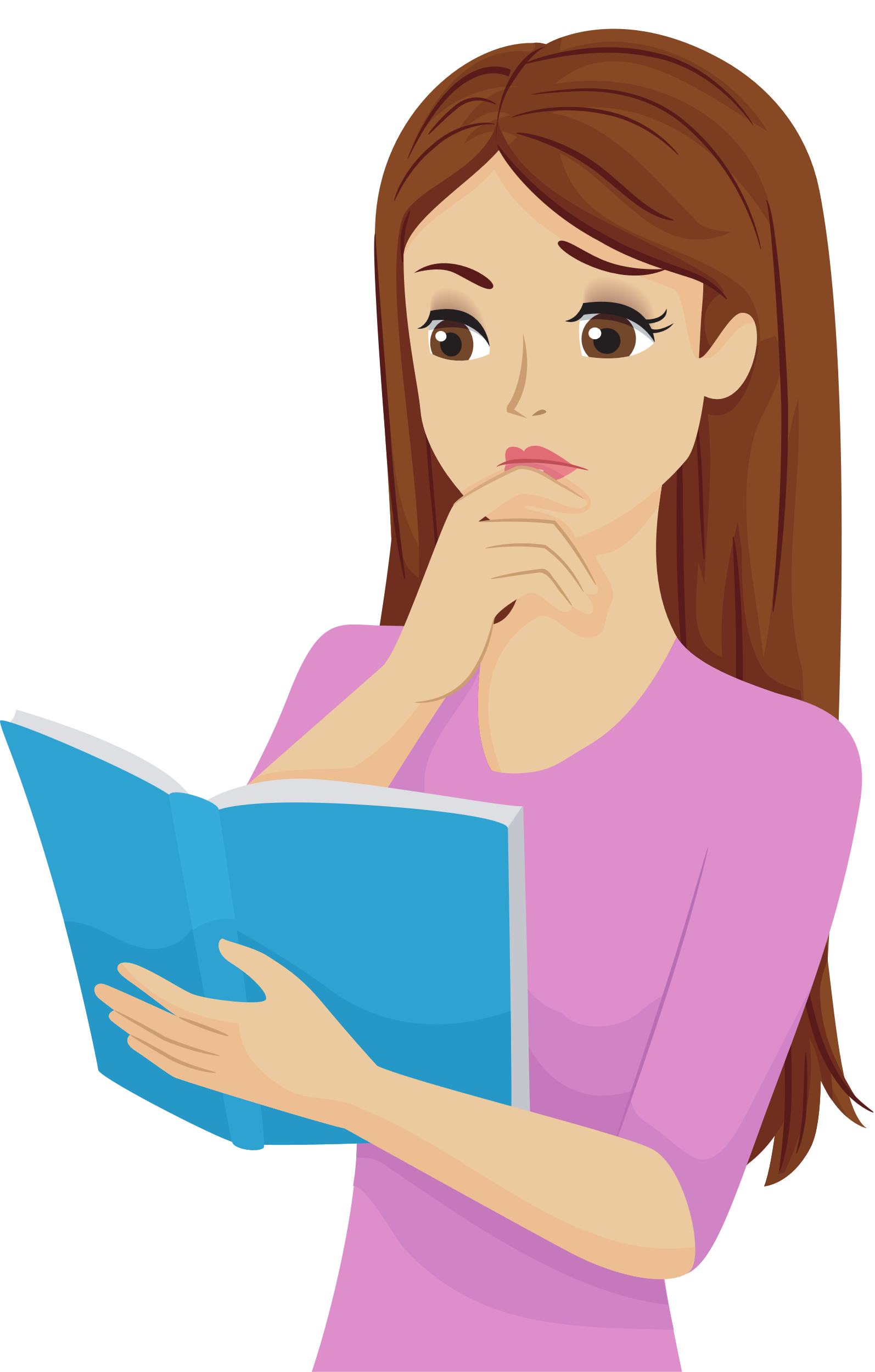 https://kenhgiaovien.com/
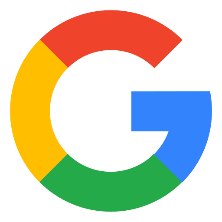 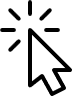 Zalo: 0386 168 725
CẢM ƠN CÁC EM ĐÃ CHÚ Ý LẮNG NGHE, HẸN GẶP LẠI!